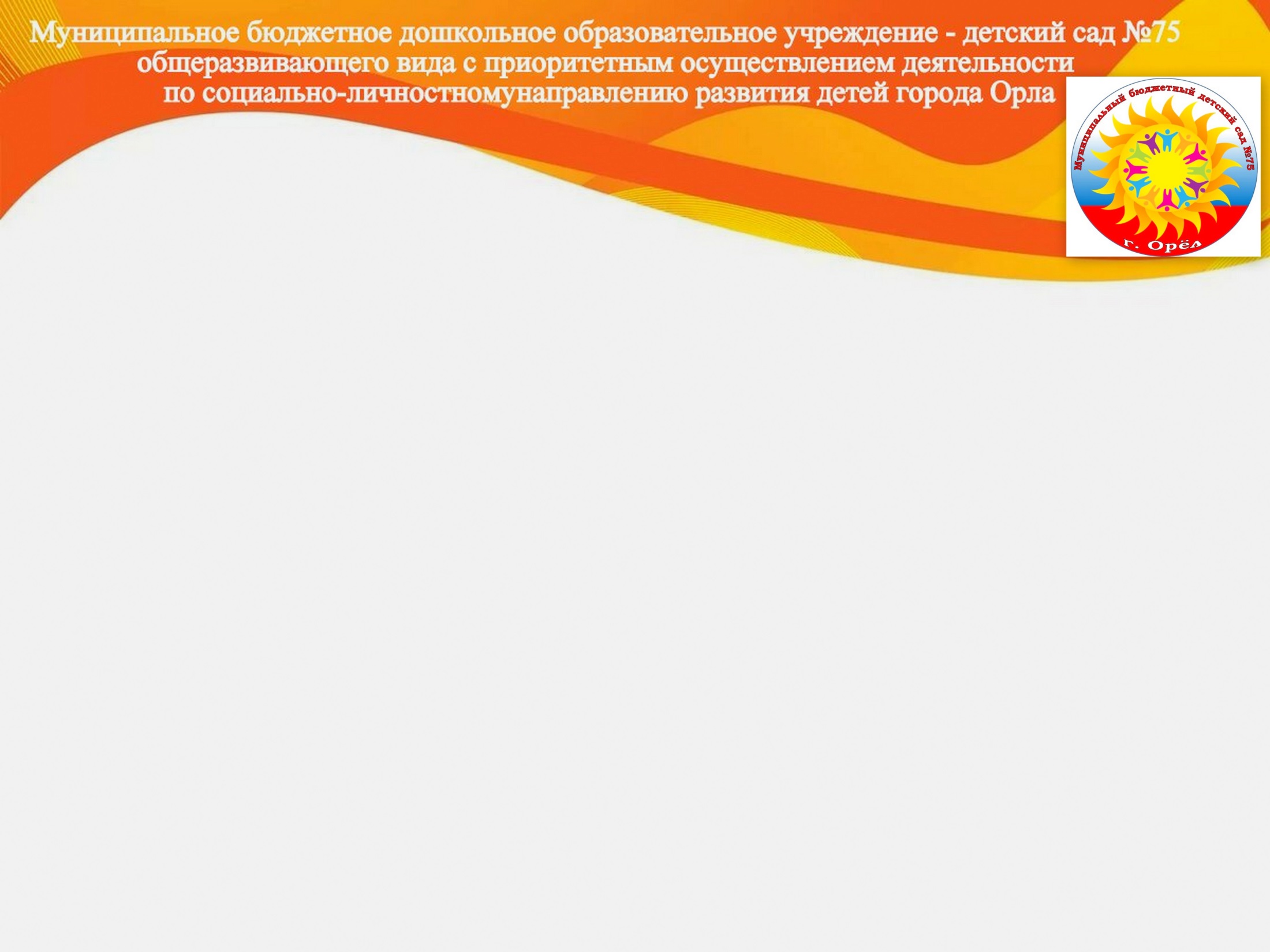 Опыт работы по реализации программы РИП
 «Апробация и внедрение парциальной программы 
«Мы  - твои друзья»
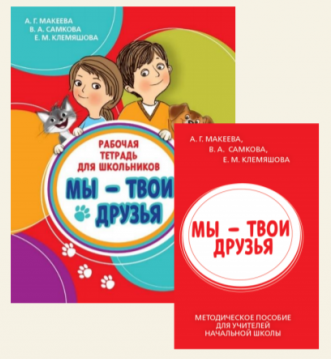 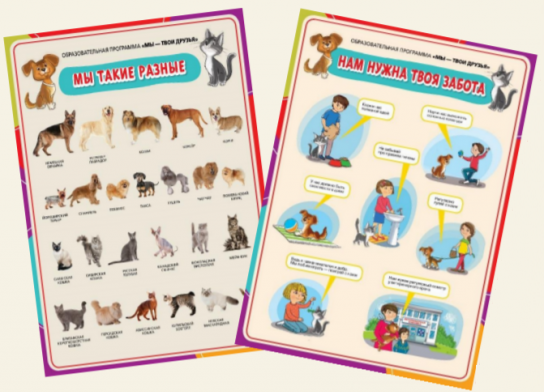 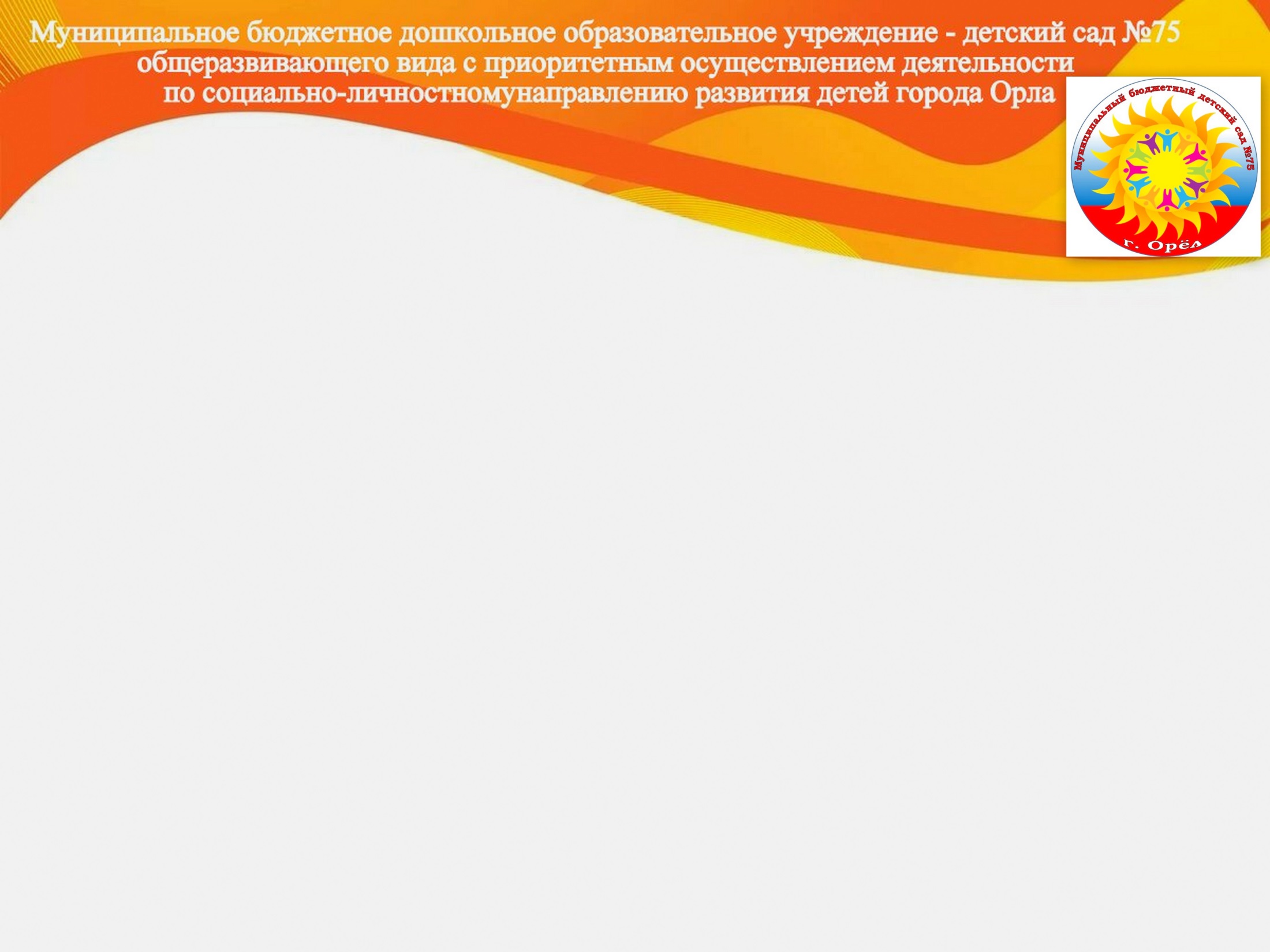 ОСОБЕННОСТИ ПРОГРАММЫ
Четкое руководство: методическое
пособие для педагогов,
рабочая  тетрадь.
Широкий простор для творчества,
выбор форм и методов для создания своих оригинальных решений реализации площадки,
использование практических примеров и советов.
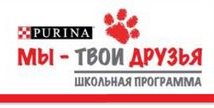 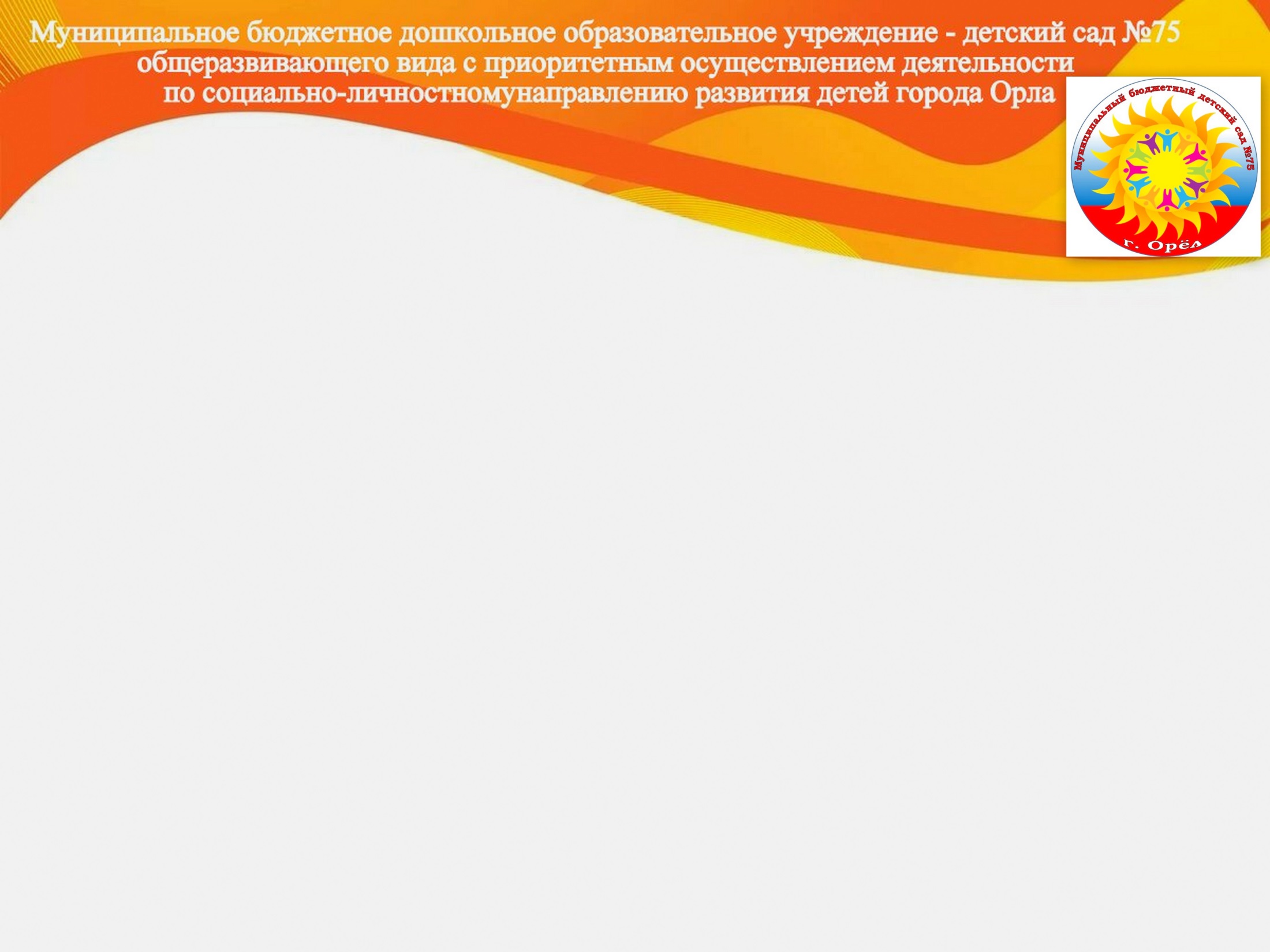 Цель программы – формирование у детей ответственного отношения к домашним животным, готовности заботиться о своих питомцах и опекать их
ГЛАВНАЯ ЦЕЛЬ ПРОГРАММЫ – 
ФОРМИРОВАНИЕ ЛИЧНОСТНЫХ КАЧЕСТВ РЕБЕНКА
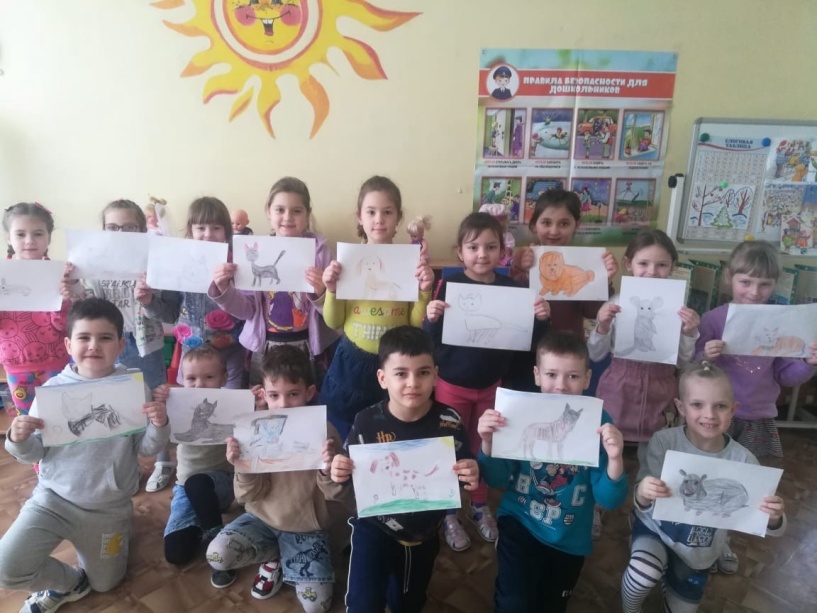 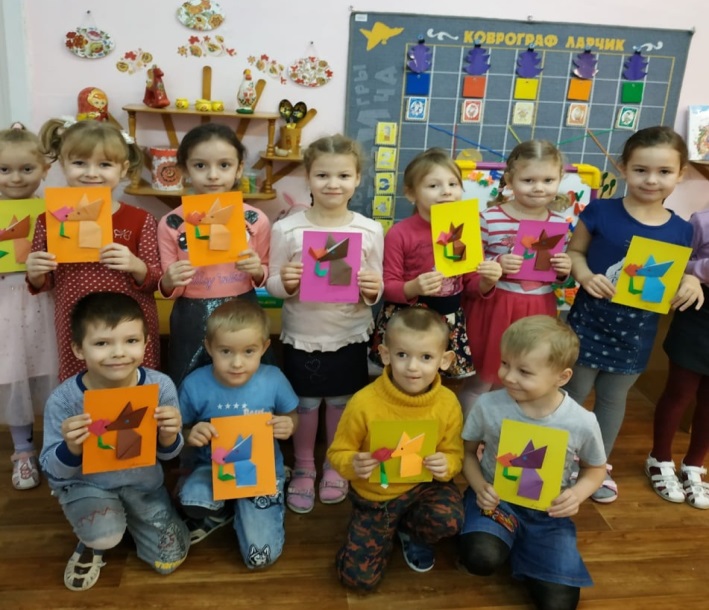 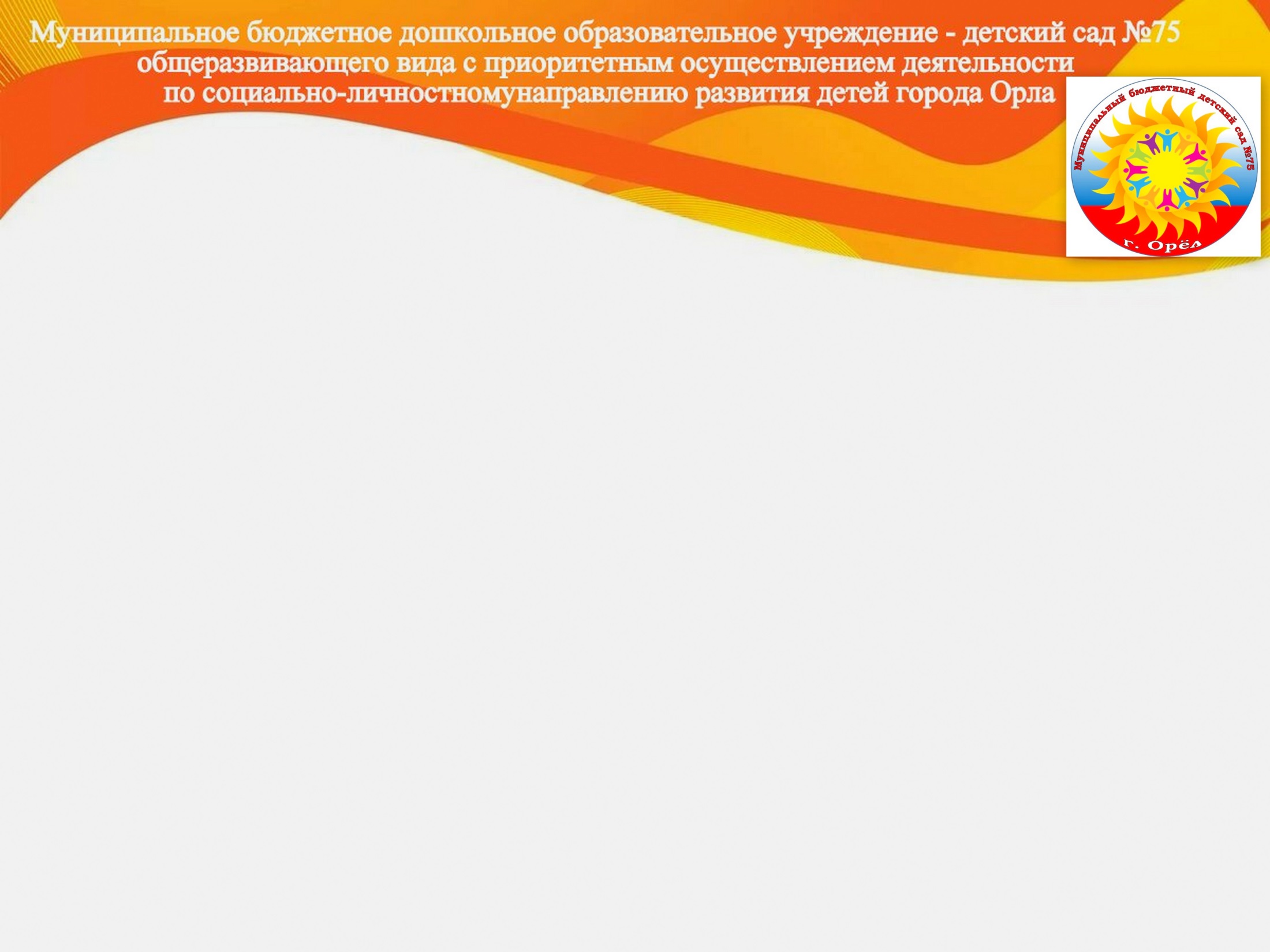 Со второй половины 2020  года коллектив ДОУ вступил в эксперимент по апробации и внедрению парциальной программы «Мы твои друзья».
Все педагоги, реализующие программу, прошли обучение на сайте pet-school.ru
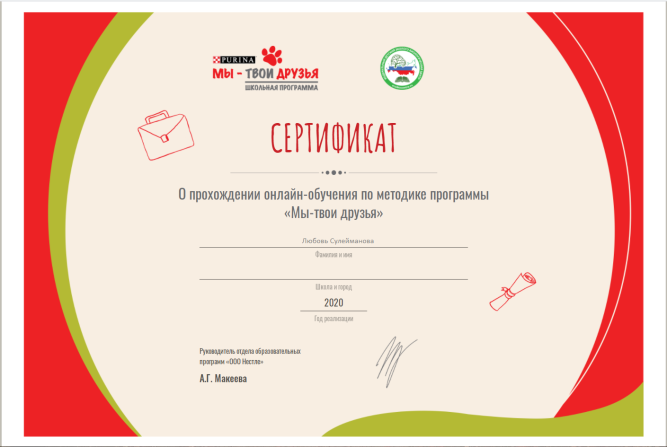 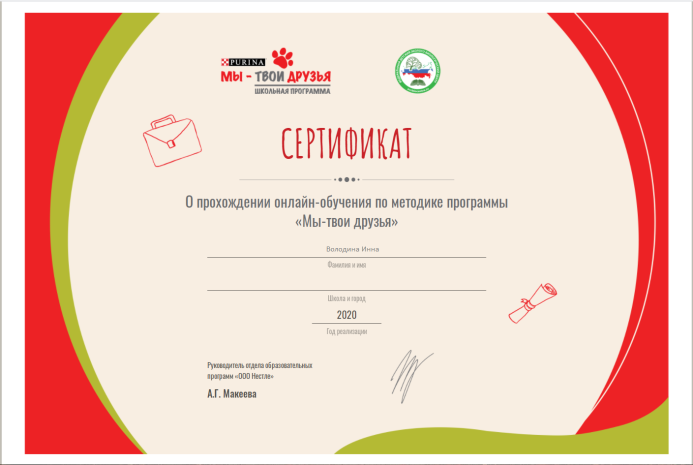 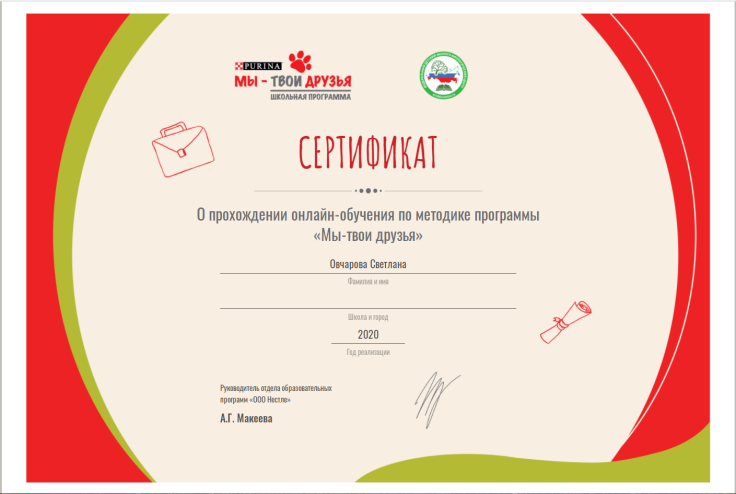 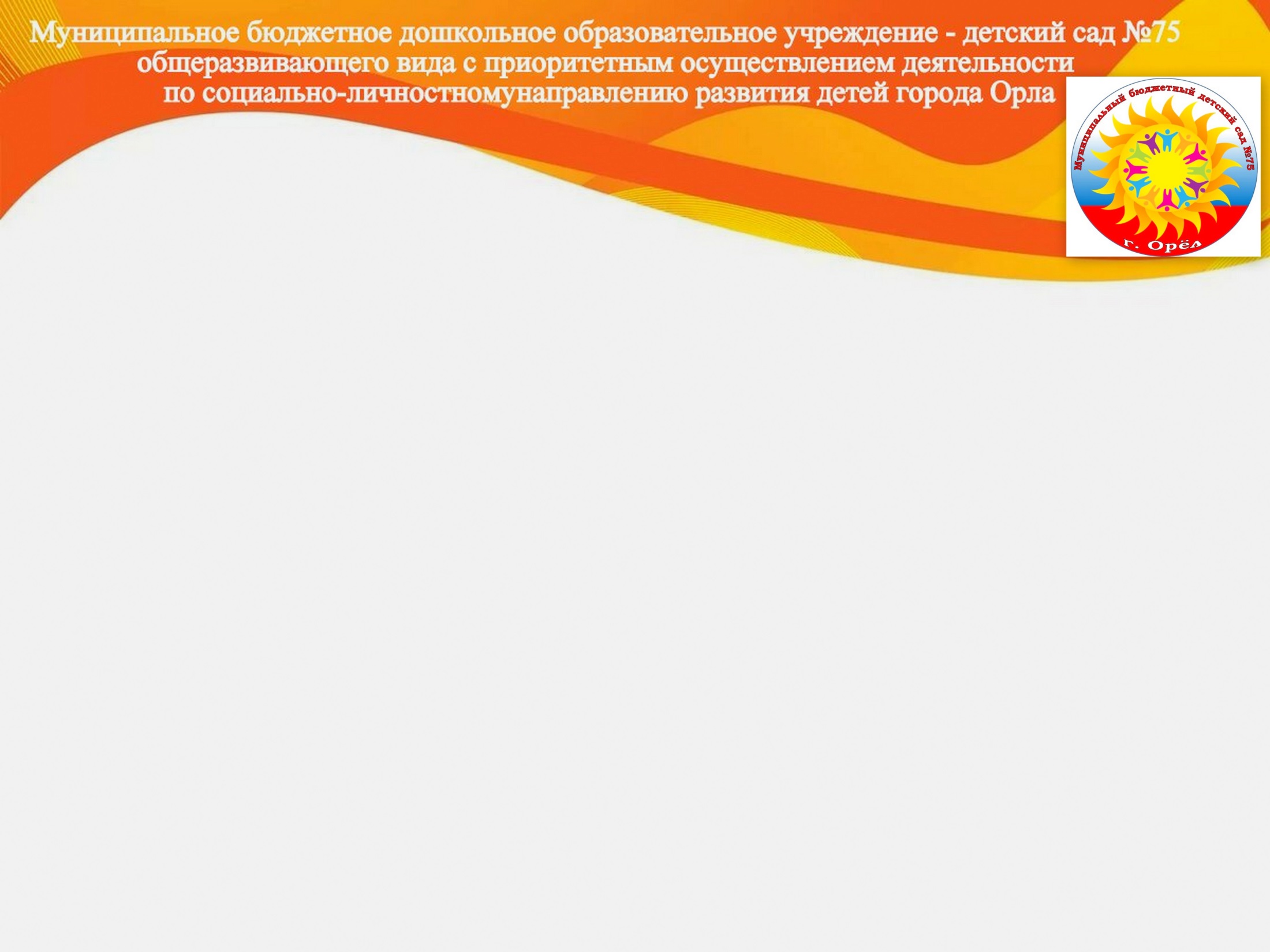 Педагогический коллектив участников программы:
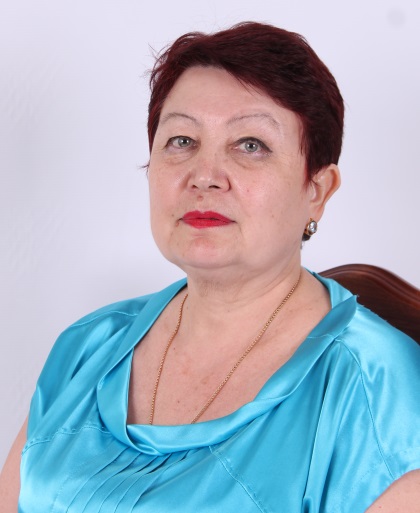 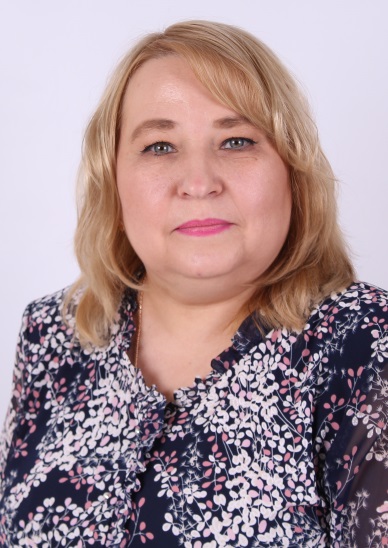 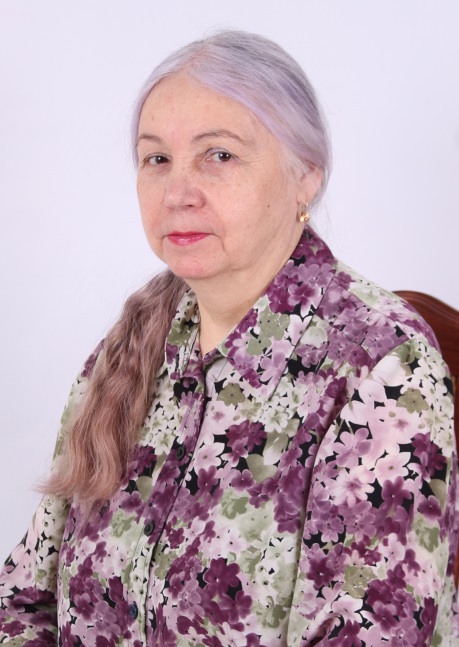 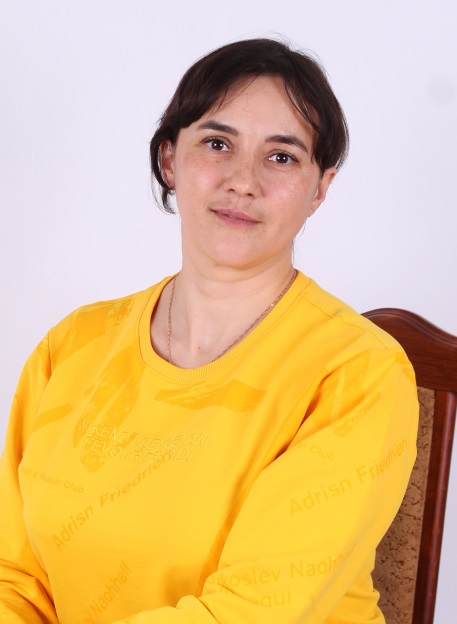 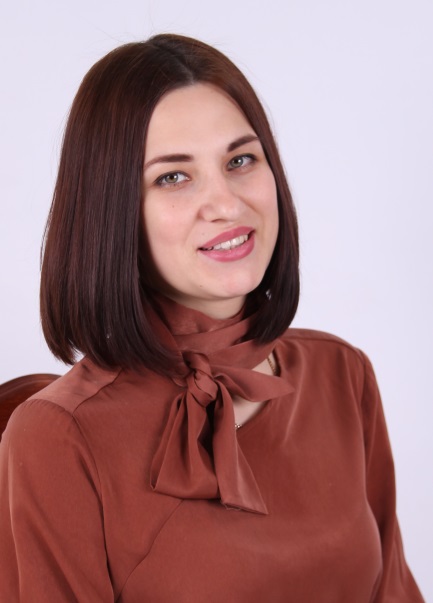 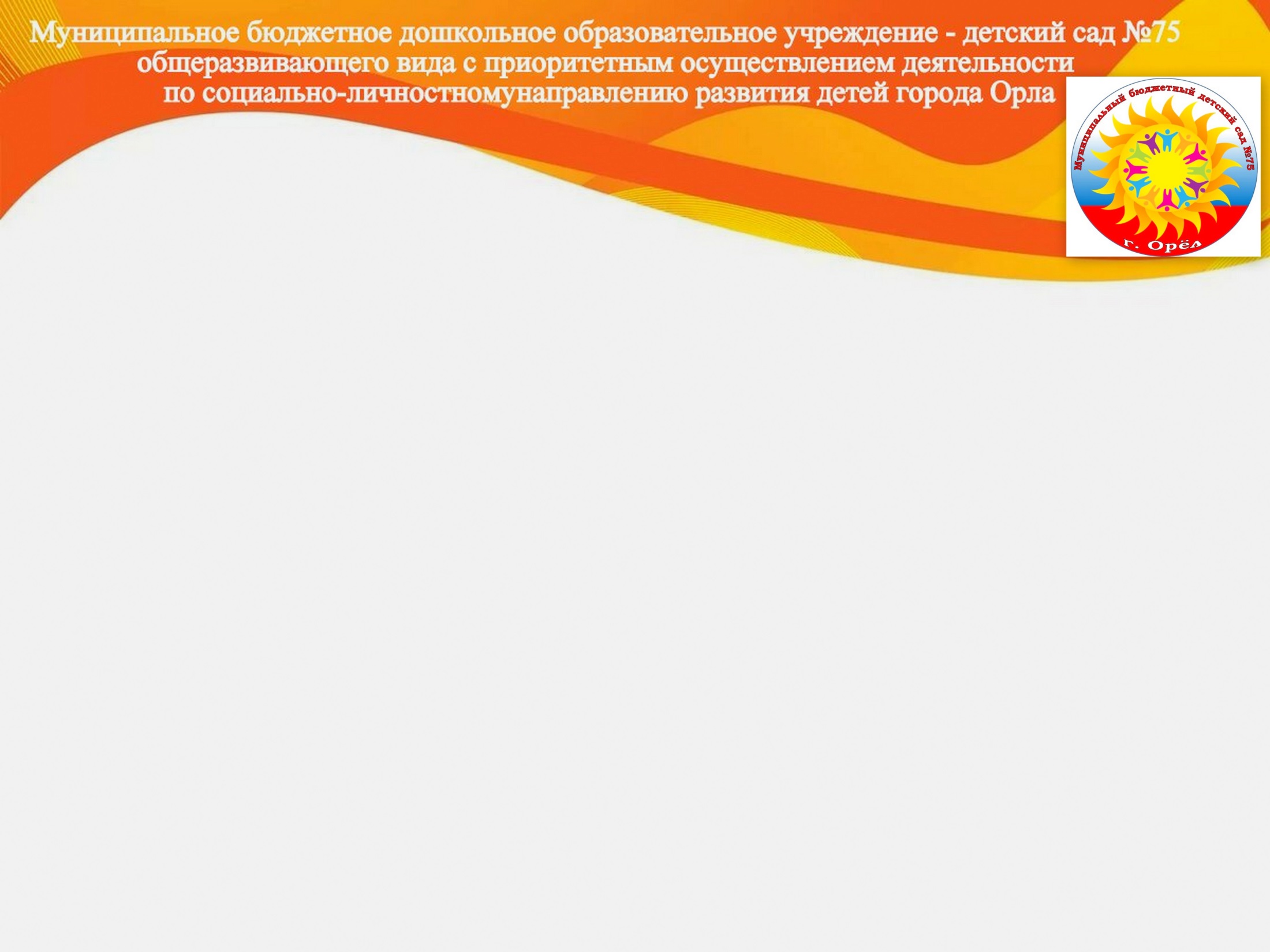 На первом этапе реализации программы: 
приобретена методическая литература;
приобретен наглядный материал;
определена экспериментальная возрастная группа;
проведено родительское собрание;
спроектирована предметно-развивающая среда.
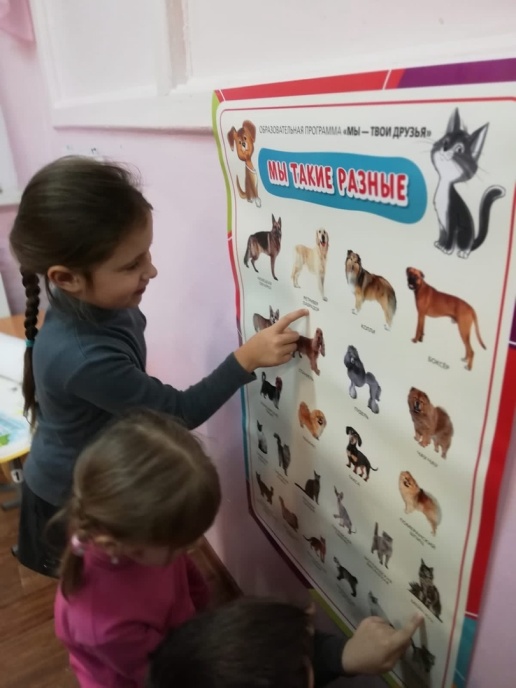 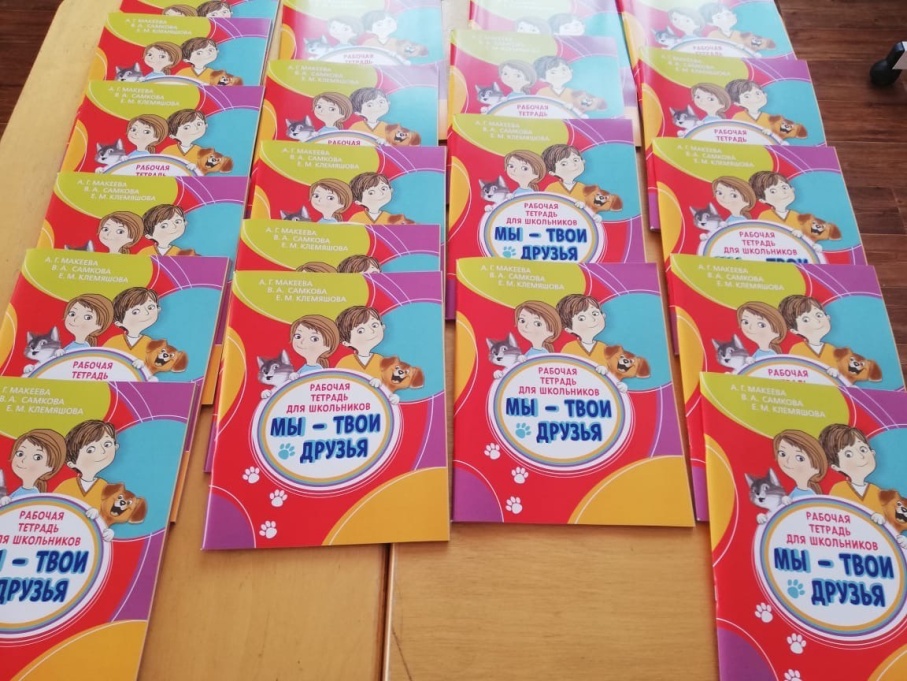 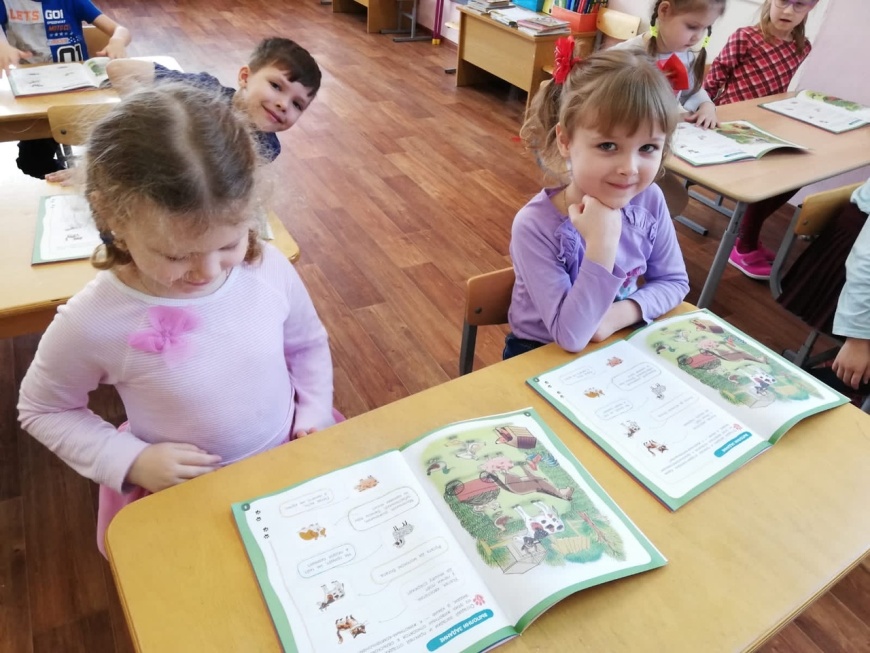 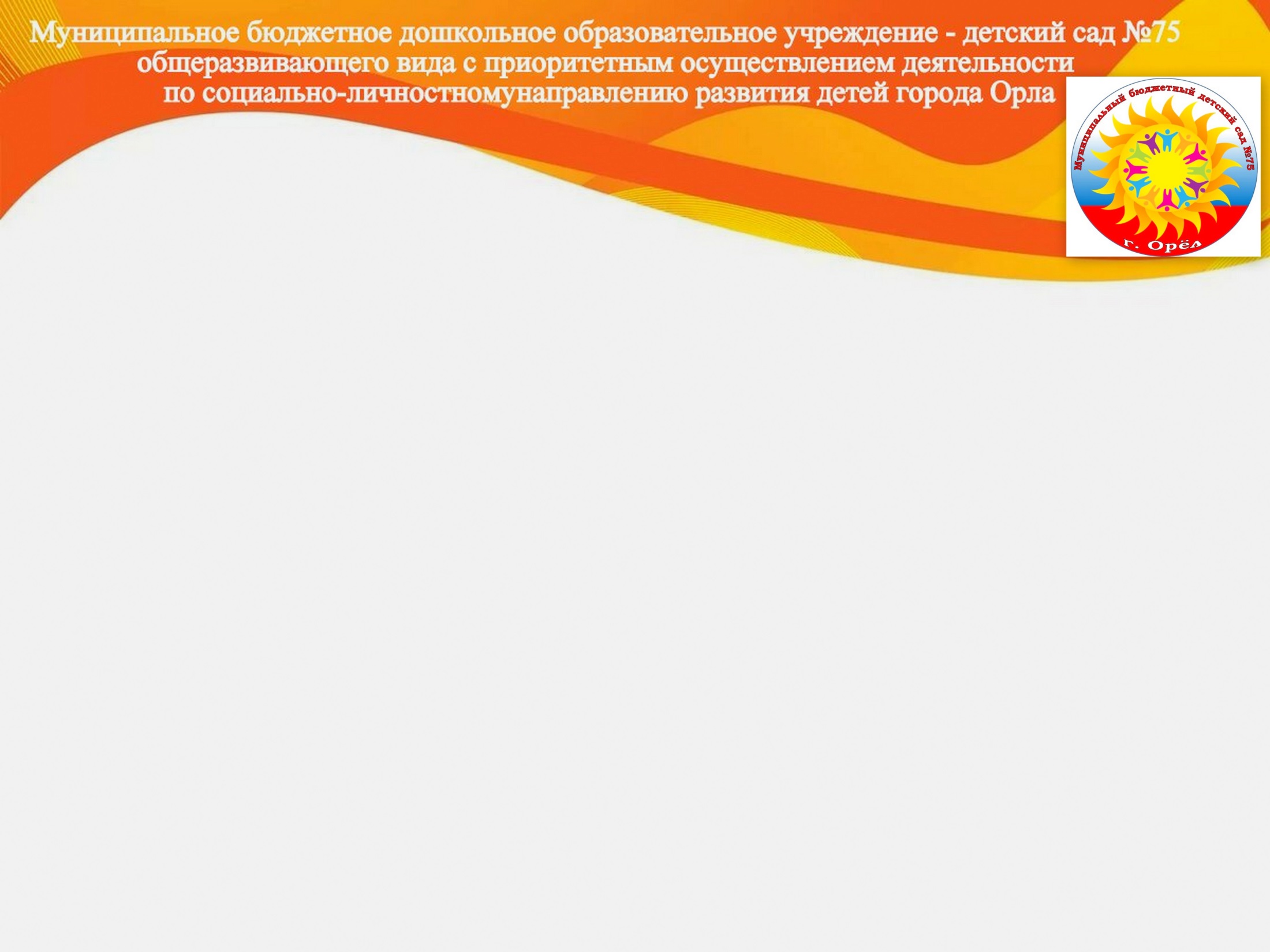 ПРЕДМЕТНО-ПРОСТРАНСТВЕННАЯ СРЕДА ГРУППЫ:
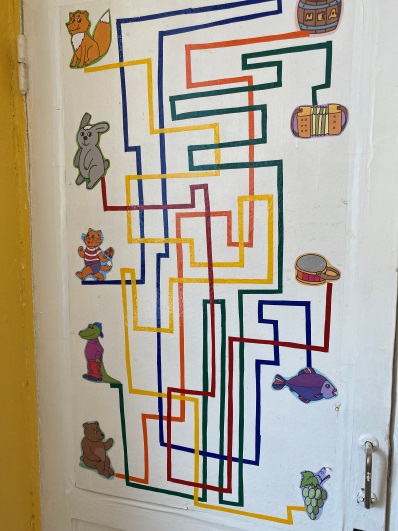 -ПЛАКАТЫ ДОМАШНИХ ЖИВОТНЫХ;
-КАРТОЧКИ;
-НАСТОЛЬНЫЕ ИГРЫ ПО ТЕМАТИКЕ;
-КРОССВОРДЫ;
-ХУДОЖЕСТВЕННАЯ ЛИТЕРАТУРА;
-ТРАФАРЕТЫ ЖИВОТНЫХ;
-УГОЛОК ДЛЯ ИГРЫ В «ЗООПАРК»;
-ЦЕНТР «ВЕТЕРИНАРНАЯ КЛИНИКА»
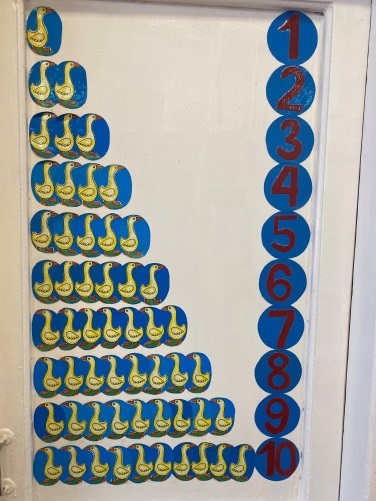 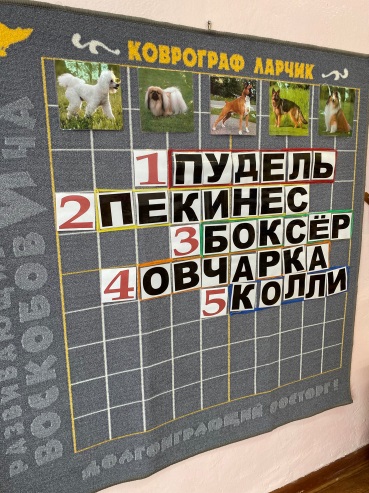 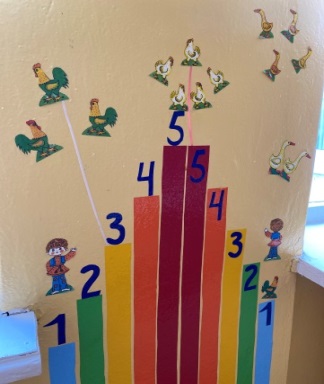 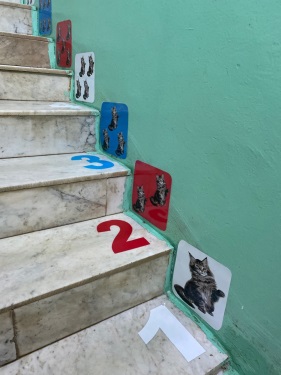 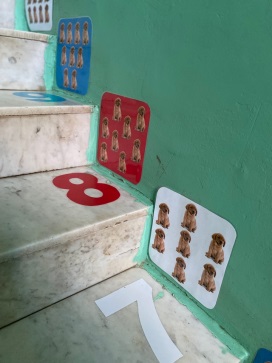 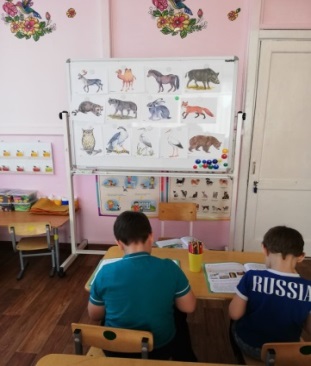 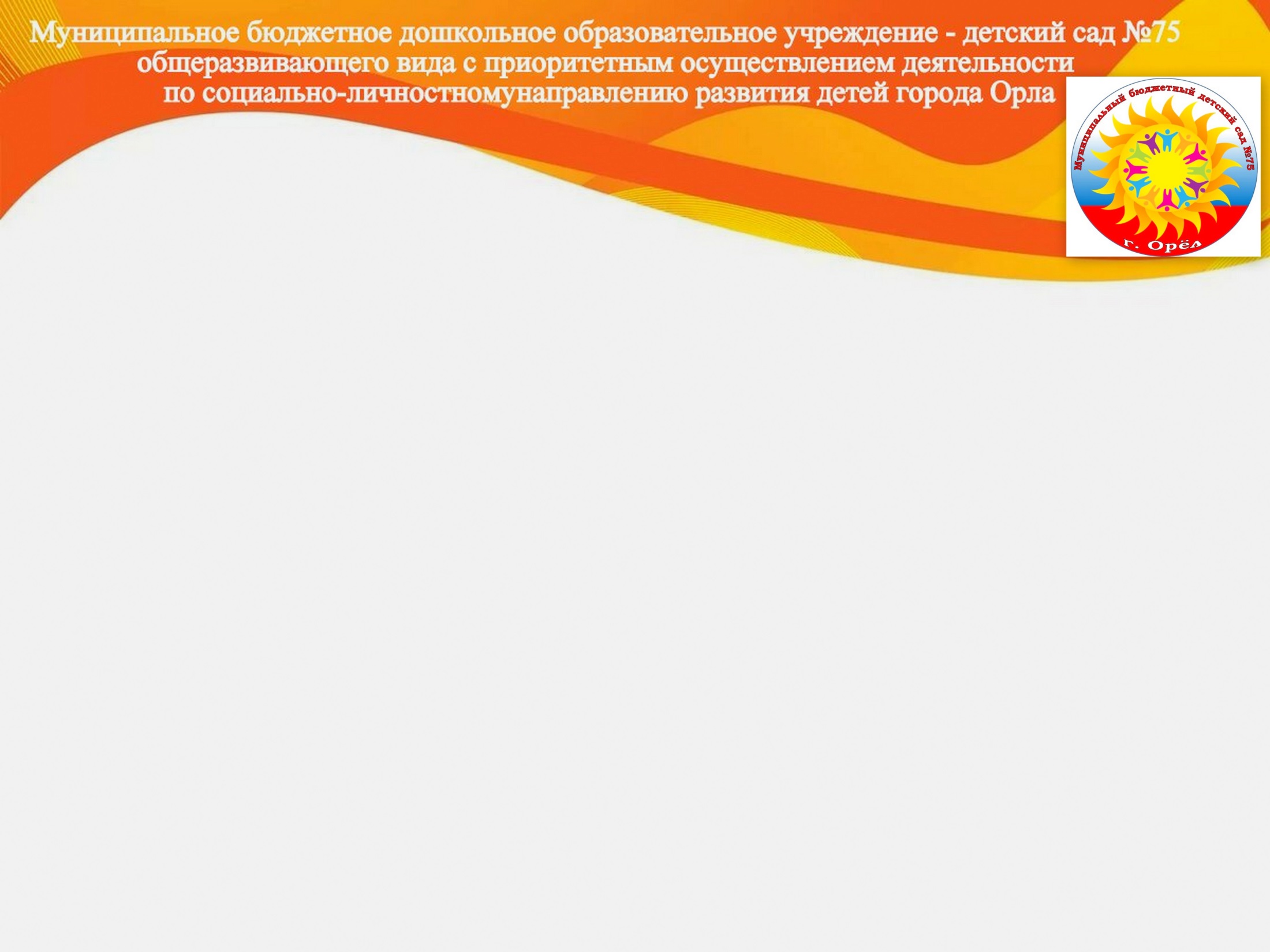 ПОДХОДЫ ПРОГРАММЫ:
-передача знаний и опыта от (знающих, опытных, компетентных) взрослых (незнающим, неопытным, некомпетентным) детям;
-ориентация на образование, понимаемое как индивидуальный процесс активного самостроительства
ДА
НЕТ
-самое высокое качество и позитивный эффект обеспечивают программы, основанные на активности всех участников образовательных отношений – и детей и взрослых
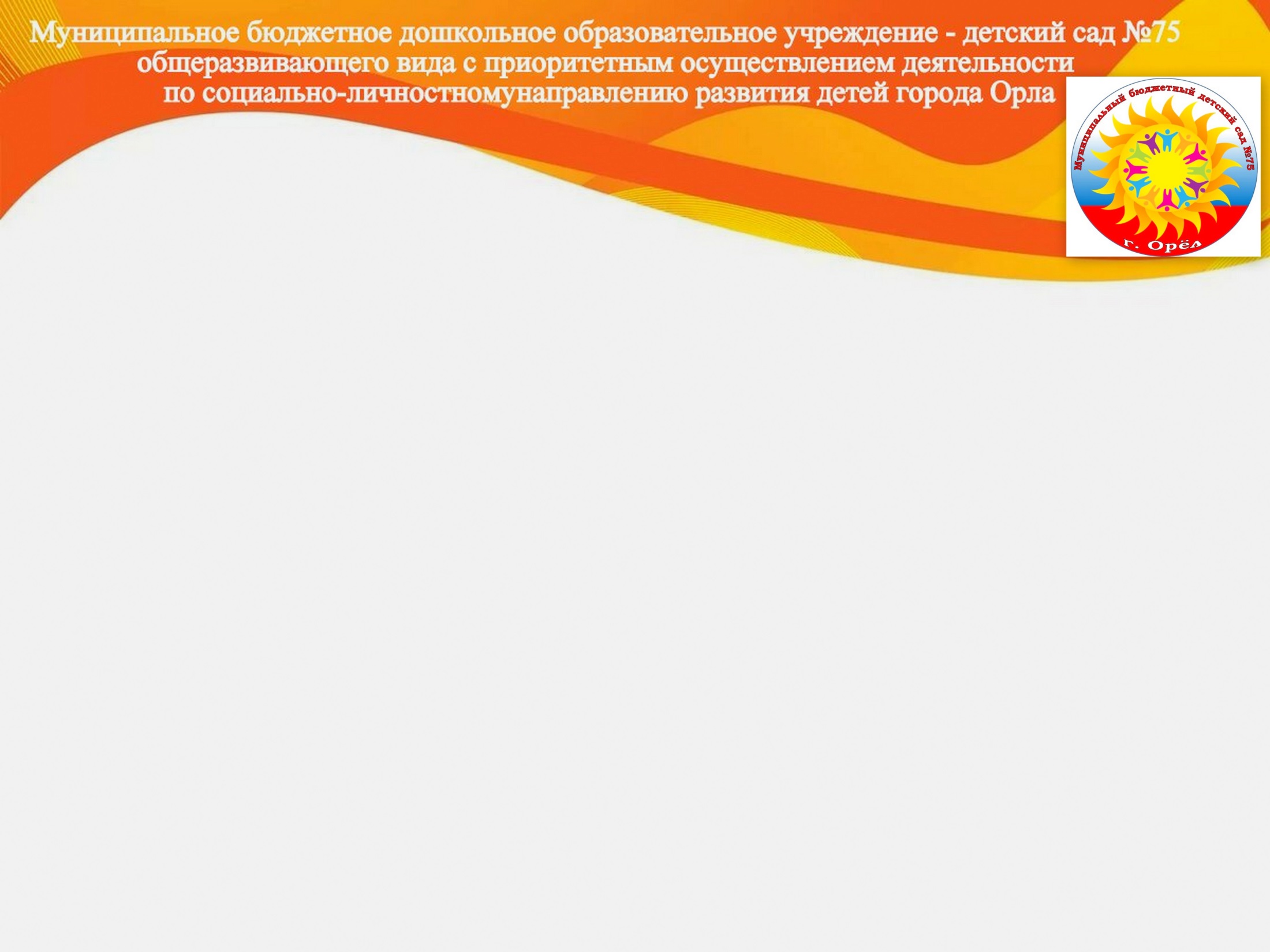 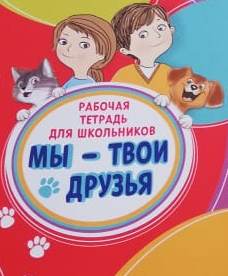 -Вместе нам – лучше;
-Как мы появились в доме человека. Мы очень разные;
-Как мы устроены и как за нами ухаживать;
-Школа для животных : как правильно воспитывать питомцев;
-На приеме у Айболита;
Удивительная выставка. Кошки и собаки на службе у человека.
СТРУКТУРА СОДЕРЖАТЕЛЬНЫХ РАЗДЕЛОВ:
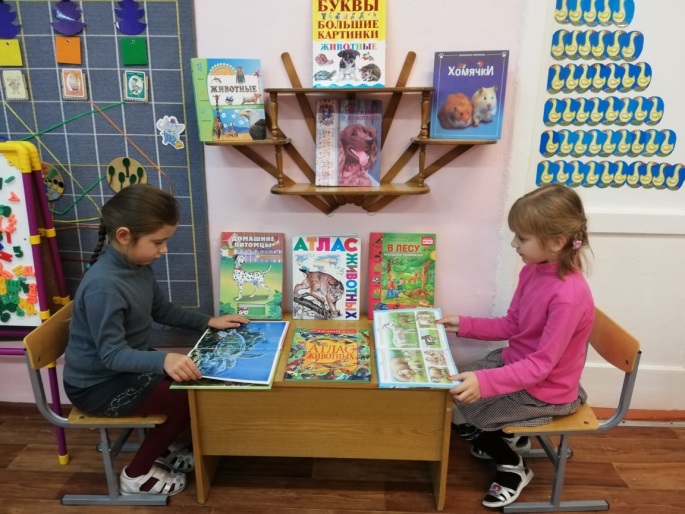 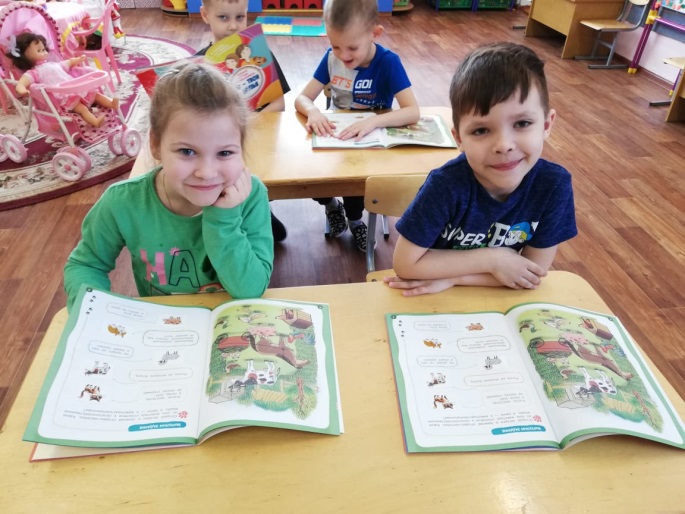 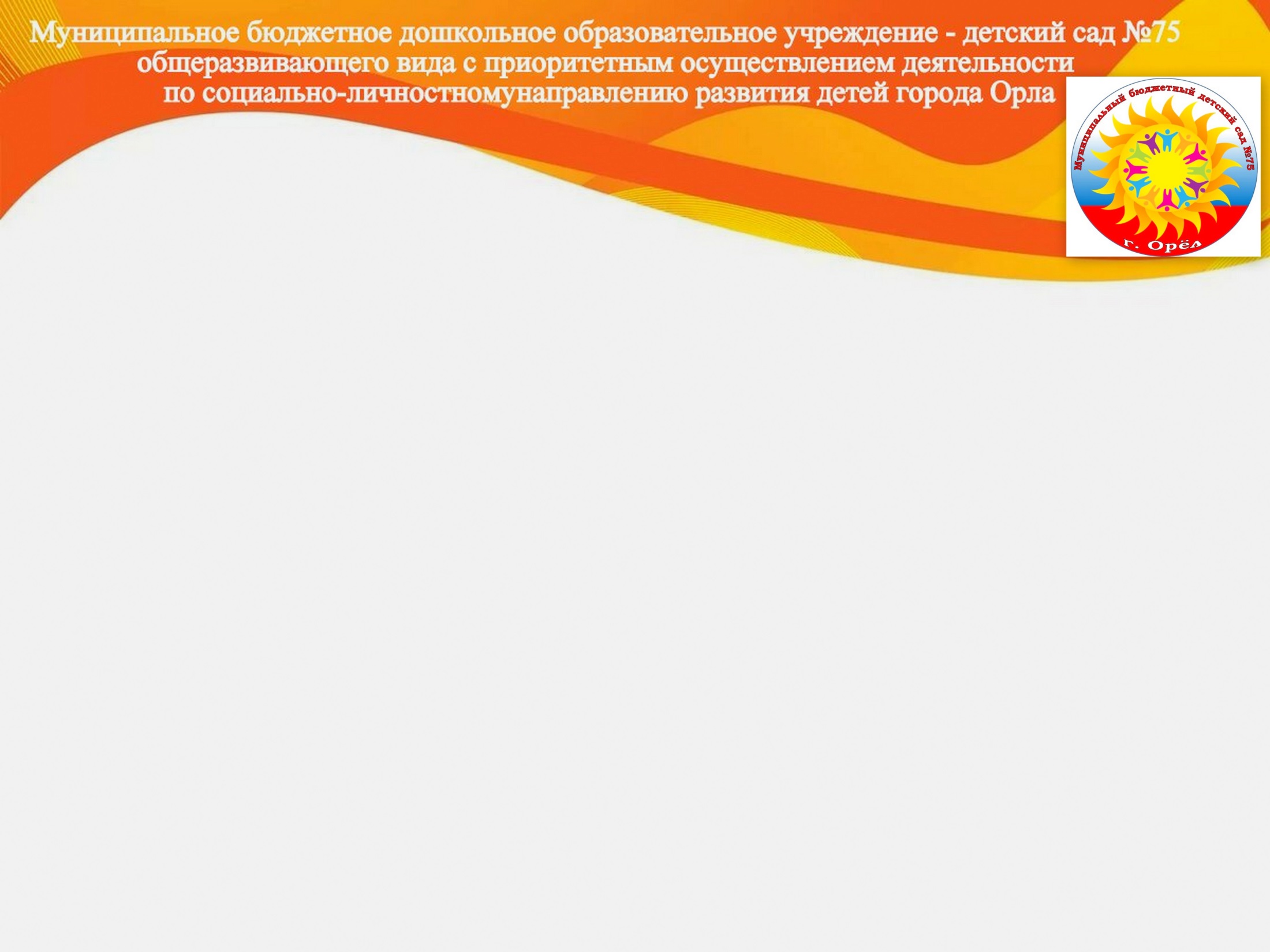 ПОЗНАВАТЕЛЬНОЕ РАЗВИТИЕ
Формирование представлений о роли домашних животных в жизни человека
ФОРМЫ И МЕТОДЫ РЕАЛИЗАЦИИ ПРОГРАММЫ
Чтение художественной литературы;
Викторина «Карнавал животных»;
Просмотр мультфильмов;
Настольные игры
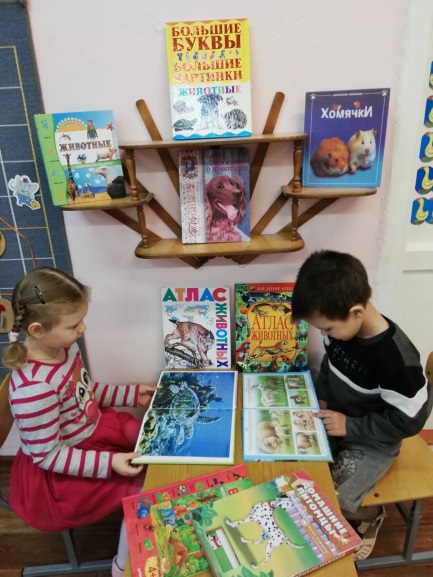 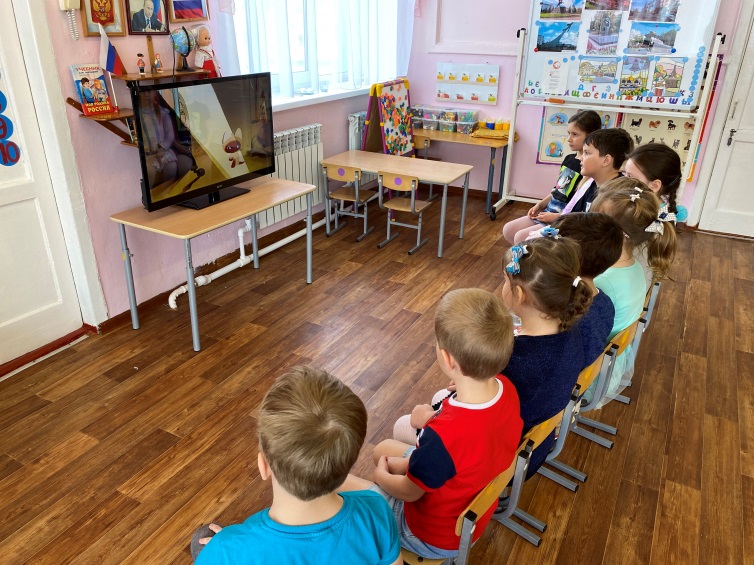 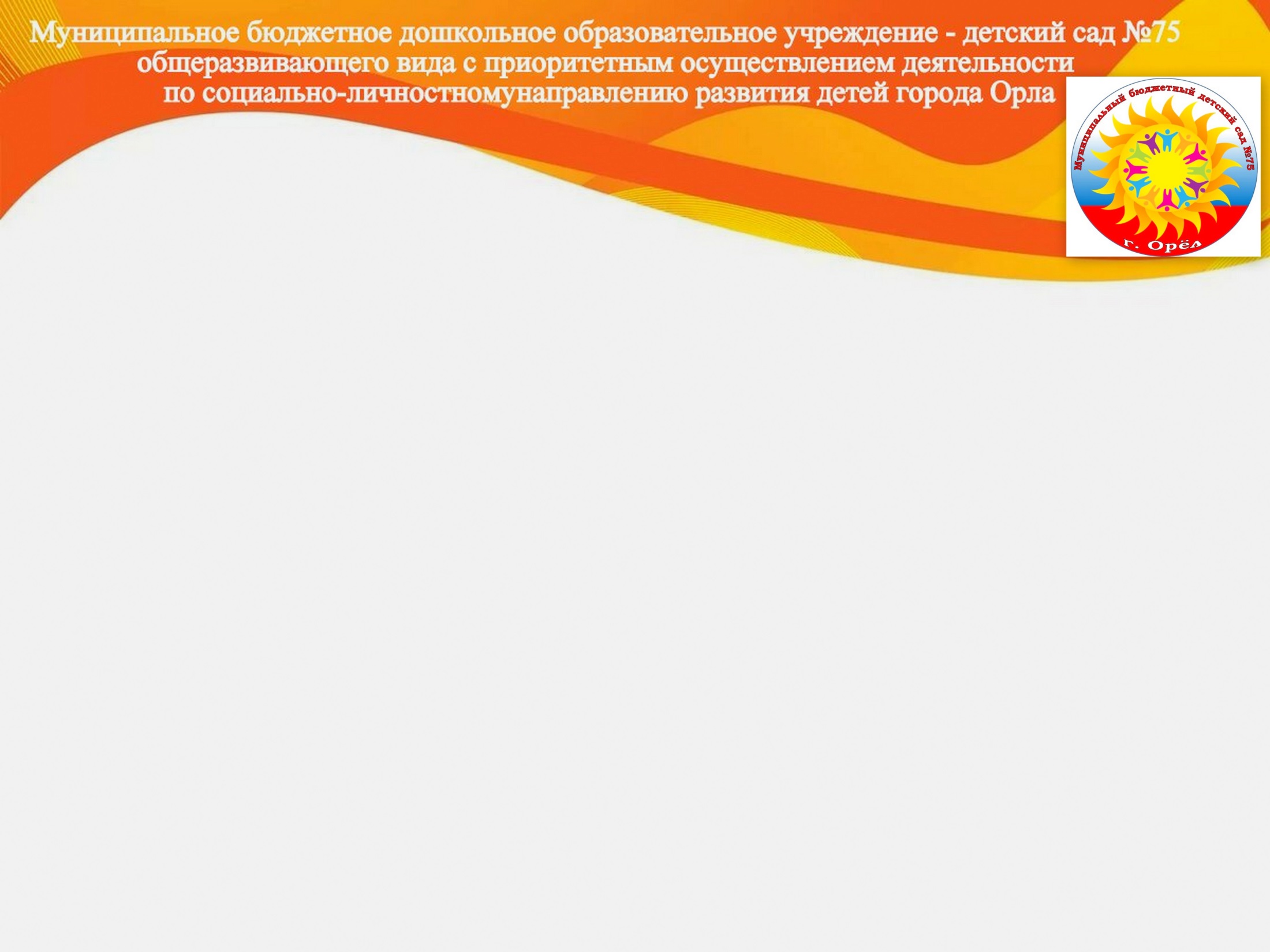 ТРУДОВОЕ РАЗВИТИЕ
Формирование представлений о том, как заботиться о домашних питомцах
ФОРМЫ И МЕТОДЫ РЕАЛИЗАЦИИ ПРОГРАММЫ
Ролевые игры «Айболит»,
«Мой лучший друг»
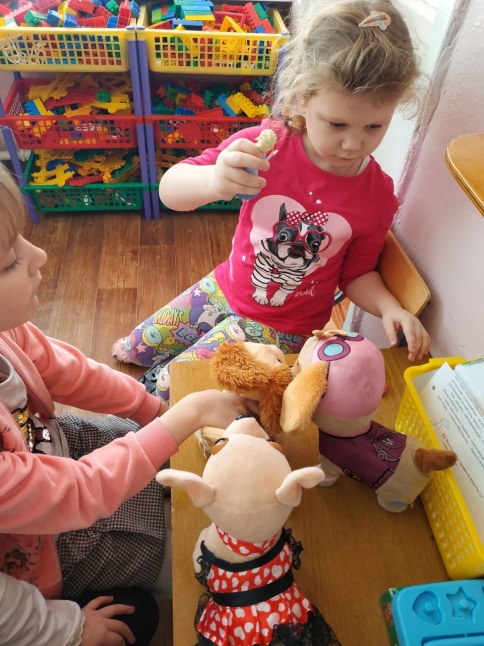 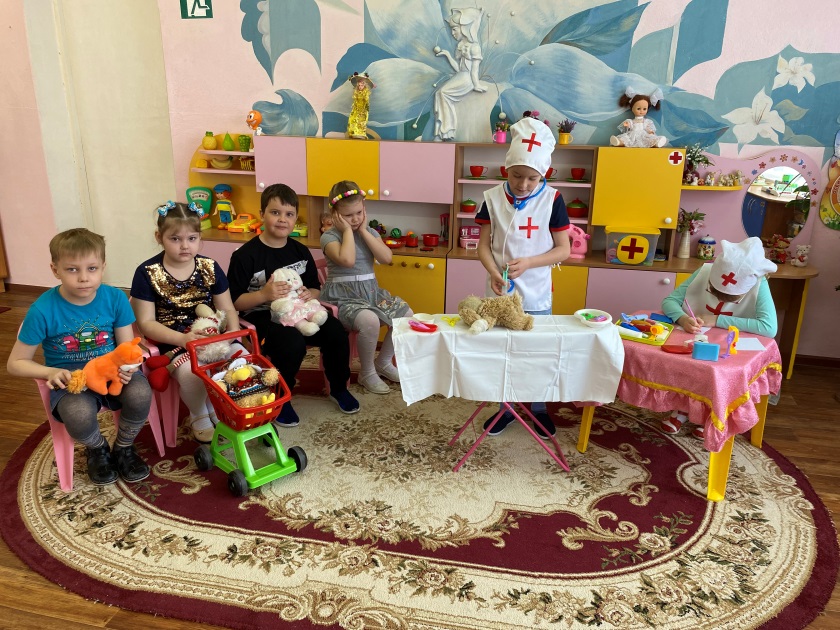 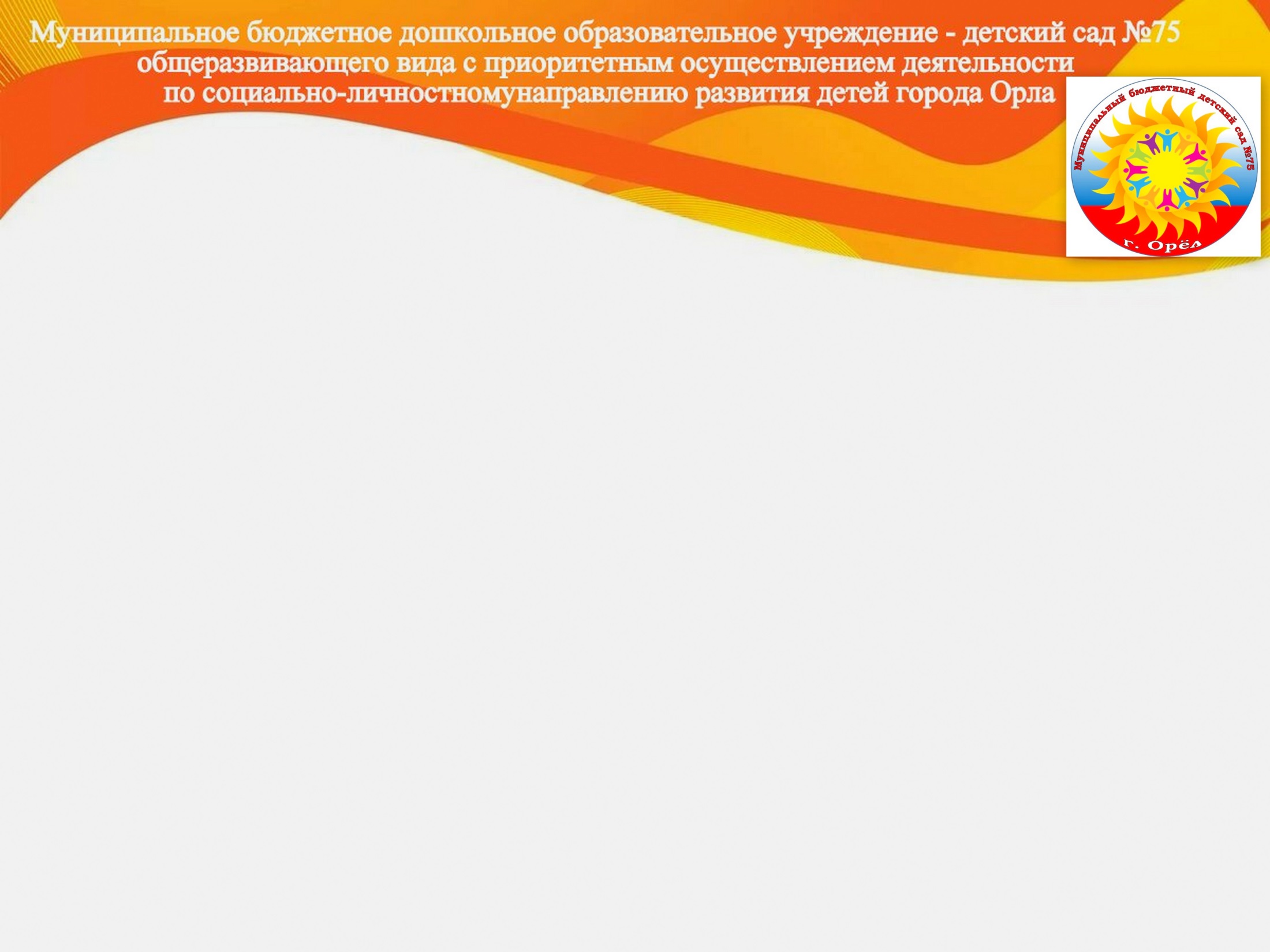 ЭСТЕТИЧЕСКОЕ РАЗВИТИЕ
Формирование представлений о красоте животного мира
ФОРМЫ И МЕТОДЫ РЕАЛИЗАЦИИ ПРОГРАММЫ
Театральная деятельность «Кошкин дом»,
Выставка рисунков,
Выставка «Фото любимца»,
Музыкальная пауза «Кошечки-собачки»
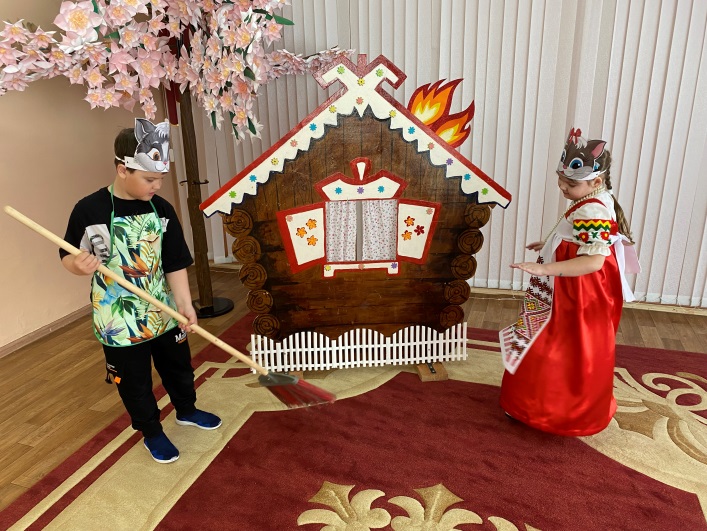 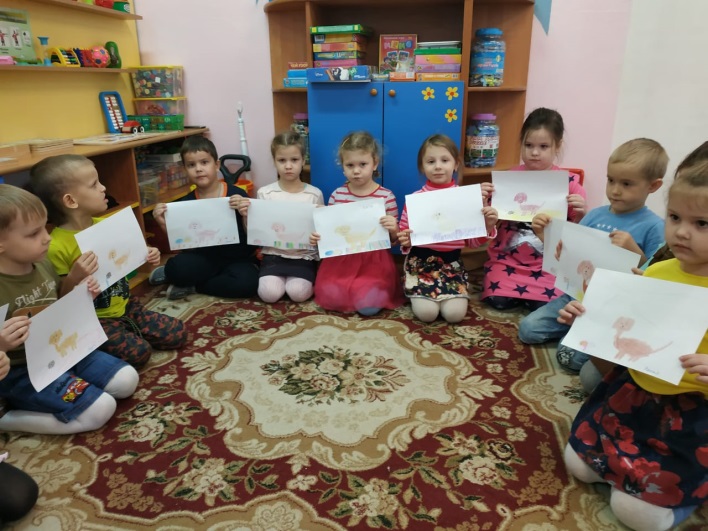 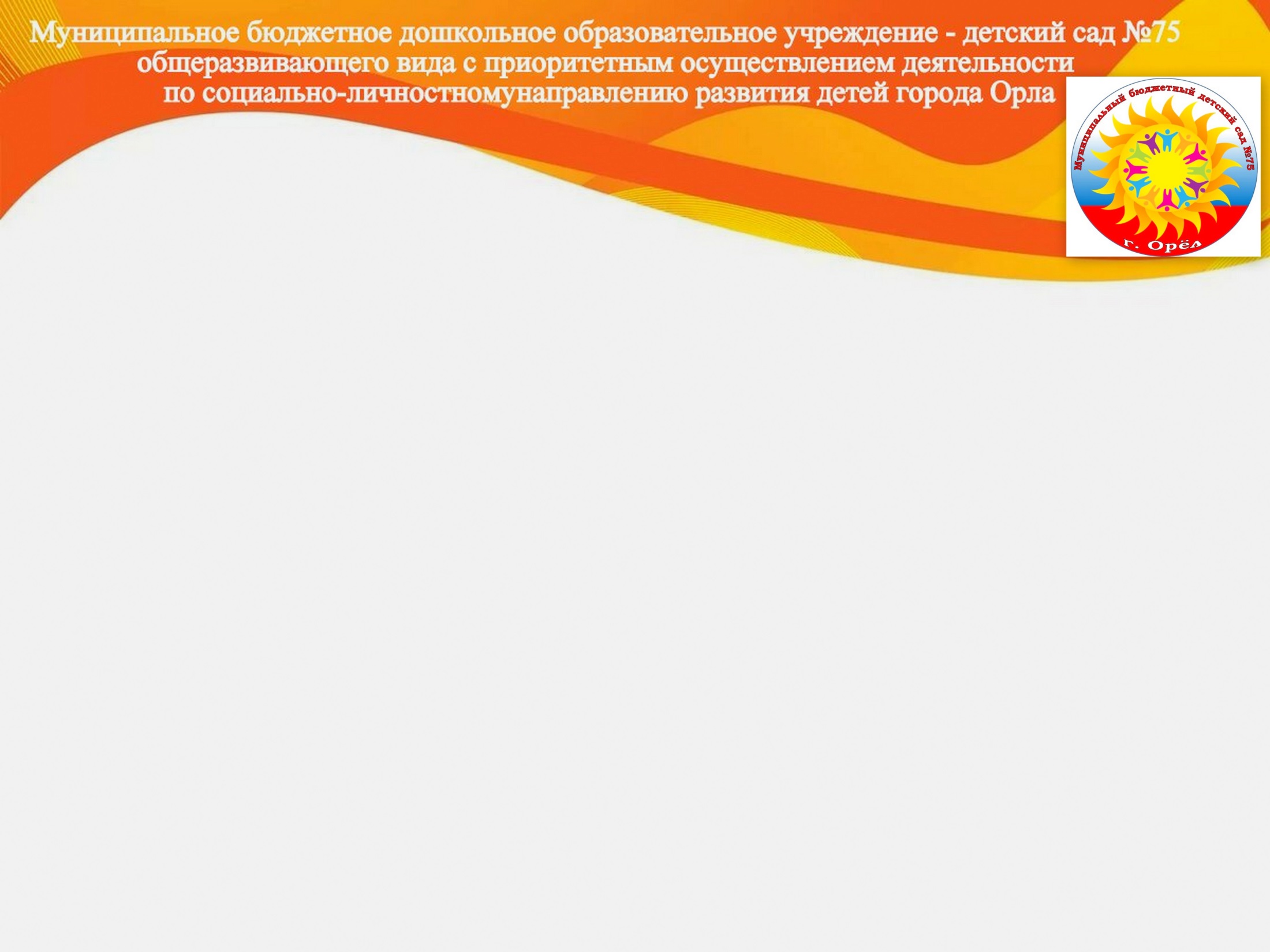 РАЗВИТИЕ В СФЕРЕ ФИЗИЧЕСКОЙ КУЛЬТУРЫ
Формирование представлений о пользе нормированной физической нагрузке, о том как ежедневные прогулки с питомцем влияют на физическую активность хозяина
ФОРМЫ И МЕТОДЫ РЕАЛИЗАЦИИ ПРОГРАММЫ
Музыкально-спортивный досуг «Кошечки-собачки»,
Хореографическая композиция «Птичий двор»,
Спортивный праздник «Котопес»
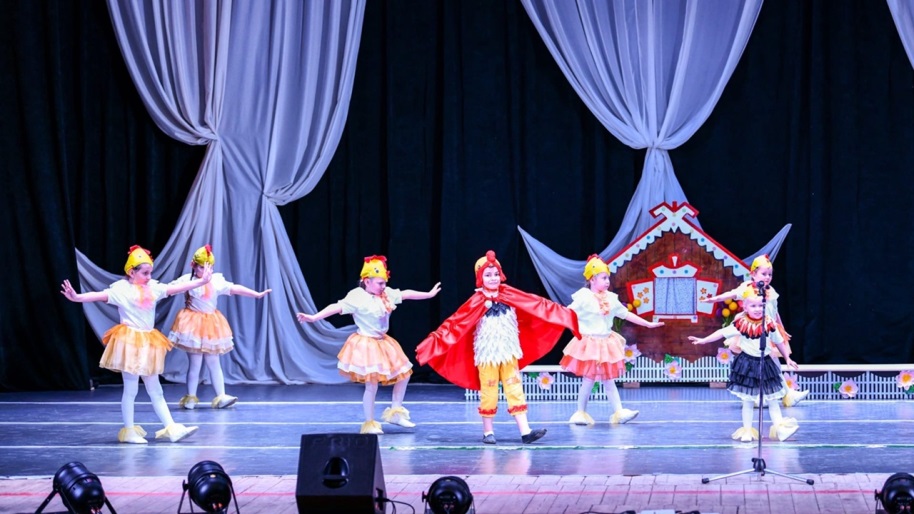 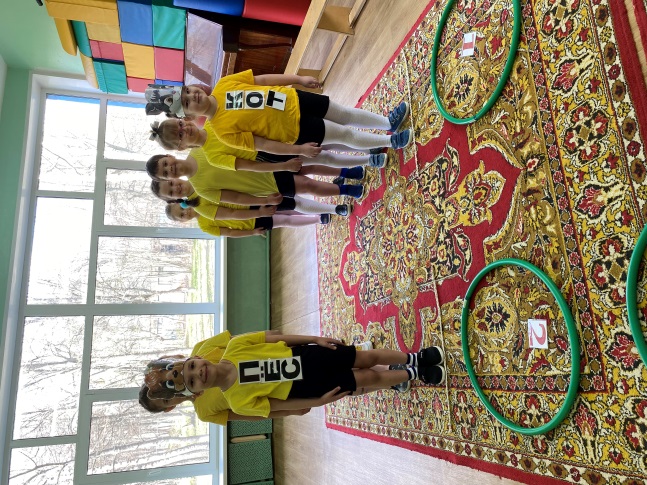 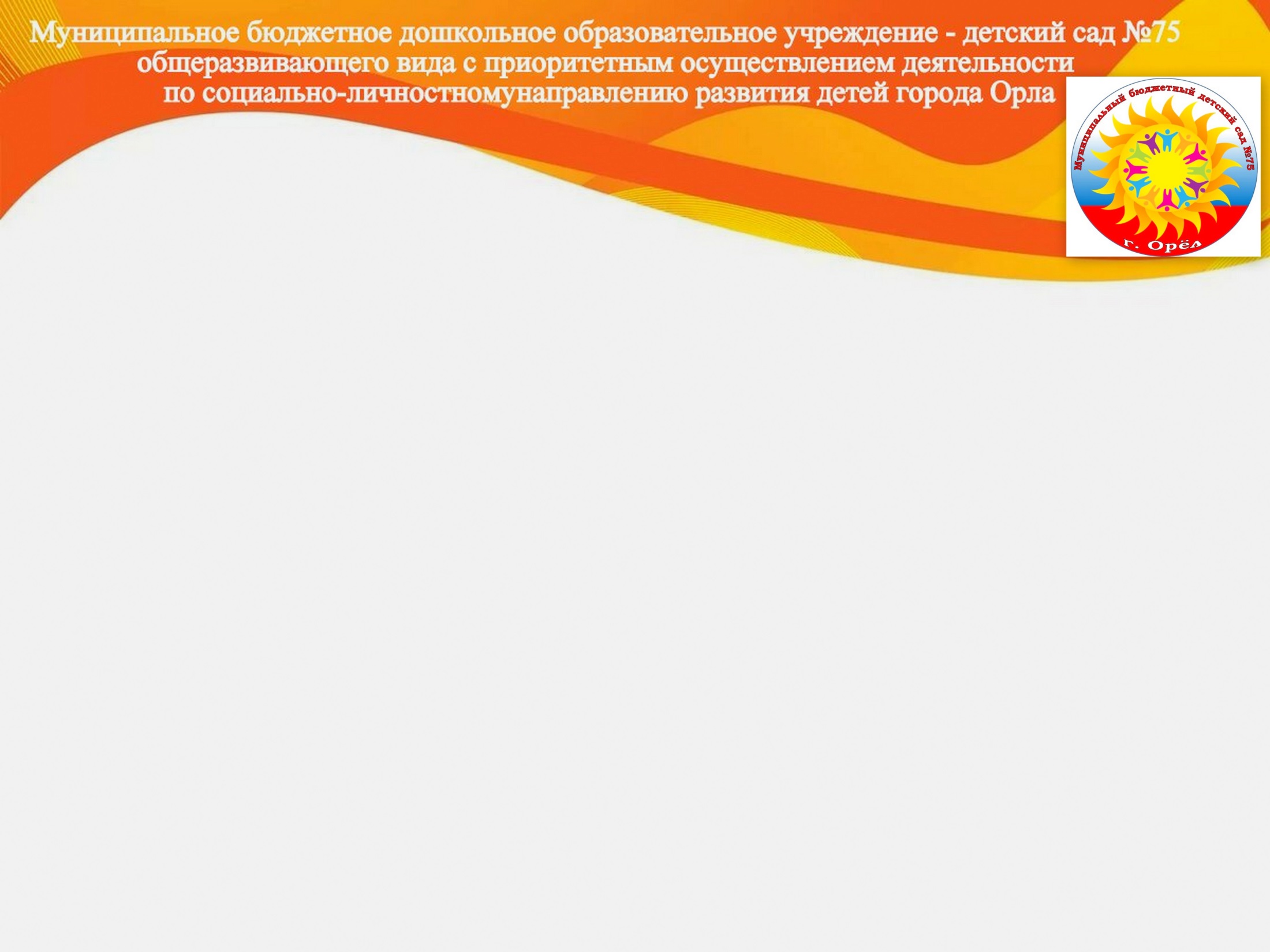 ЦЕННОСТНО-ОРИЕНТАЦИОННОЕ РАЗВИТИЕ Формирование представлений об экологии
ФОРМЫ И МЕТОДЫ РЕАЛИЗАЦИИ ПРОГРАММЫ
Социальная акция 
«Мы в ответе за тех, кого приручили»
Акция «Покорми птиц»,
Акция «Большая помощь маленькому другу»
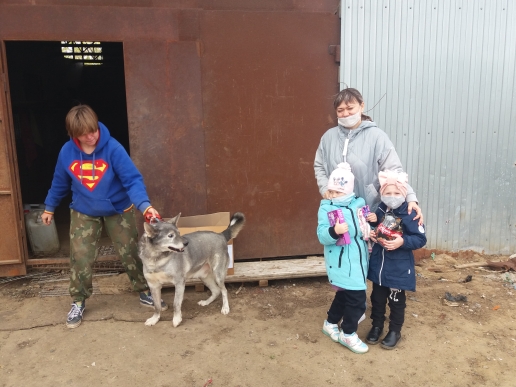 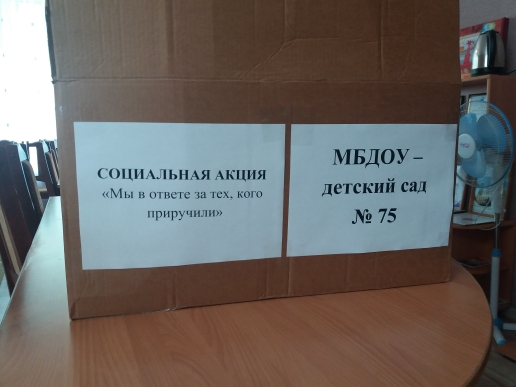 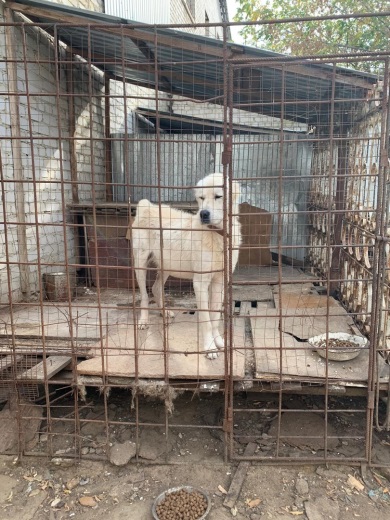 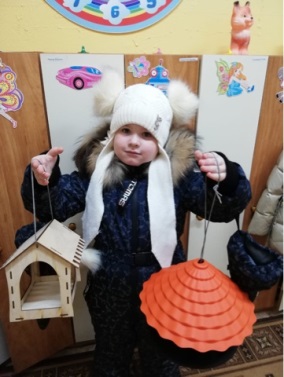 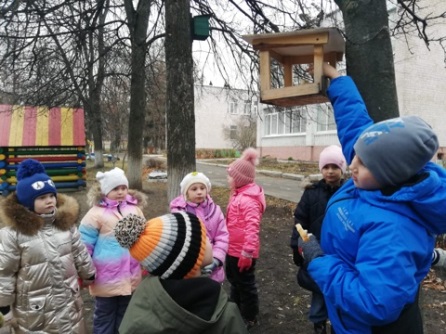 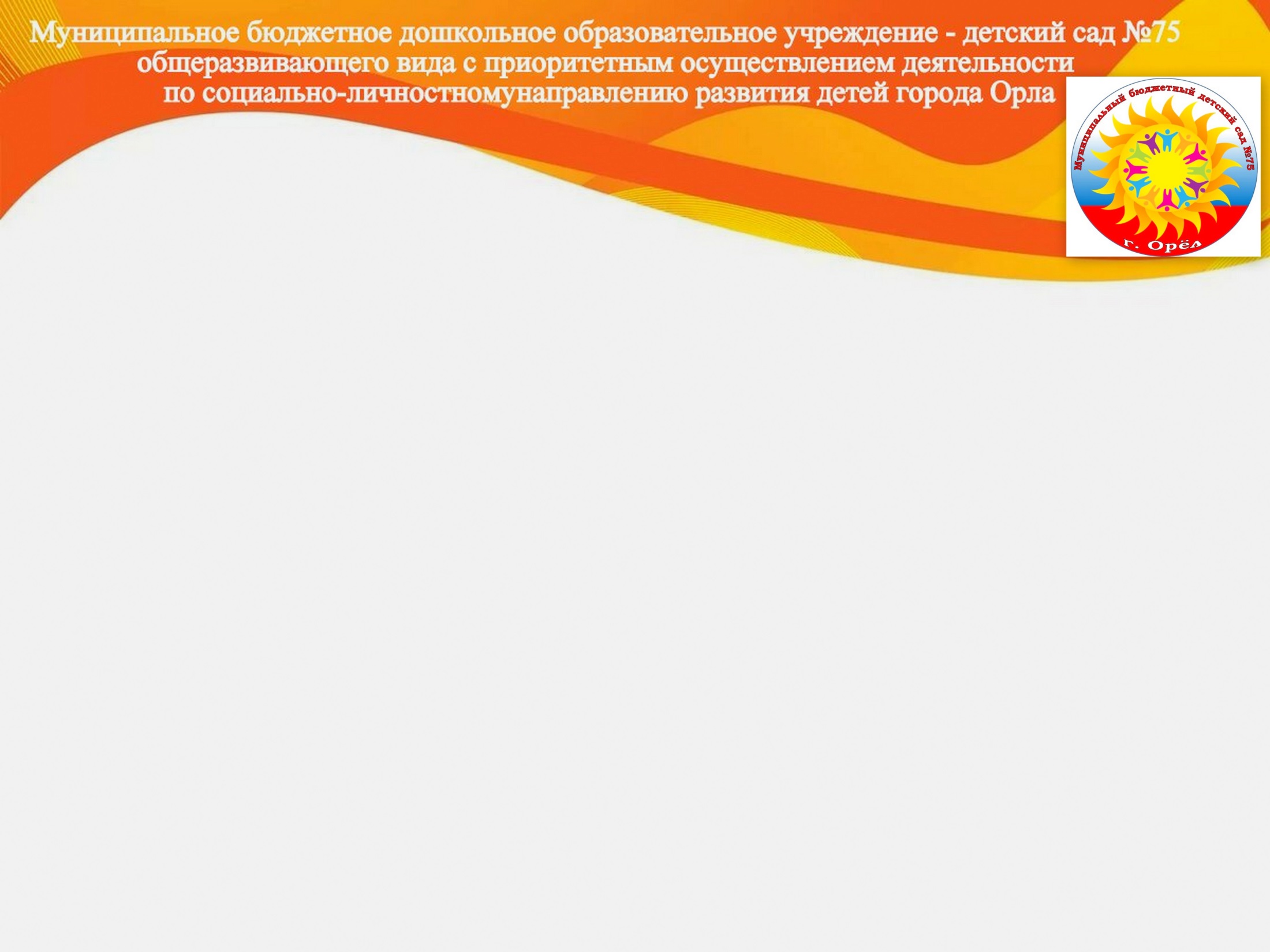 Вовлечение родителей в программу
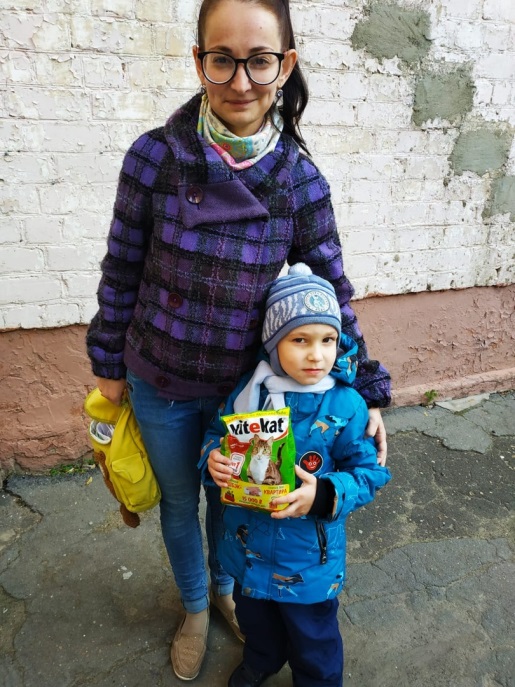 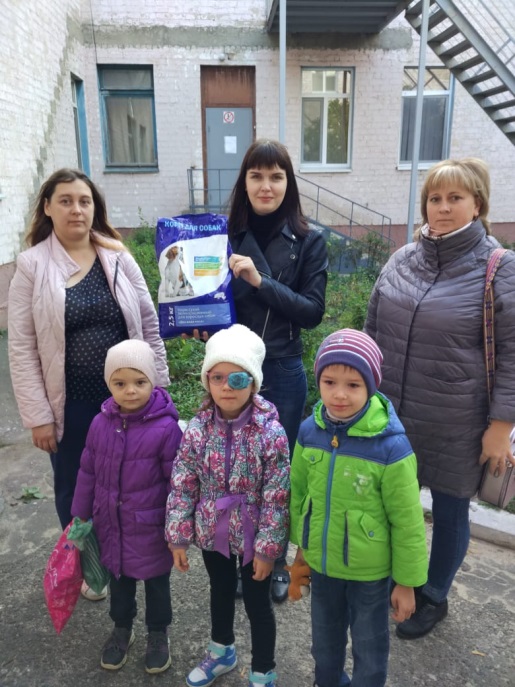 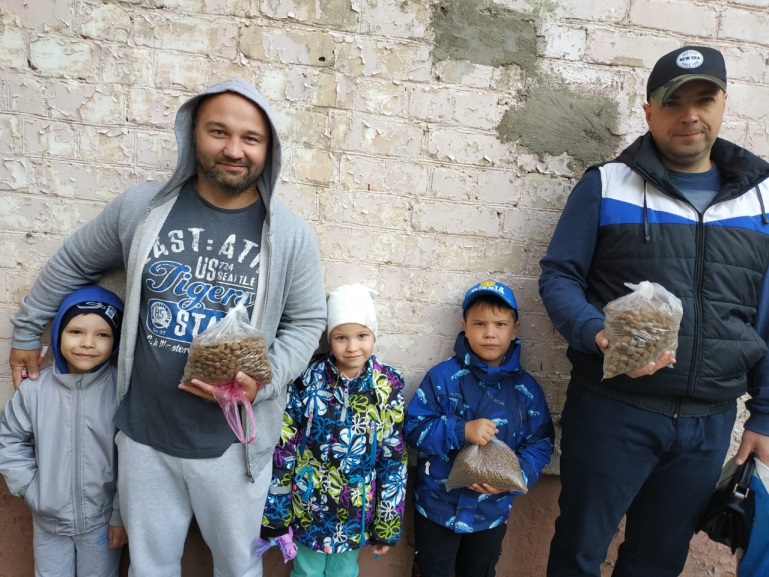 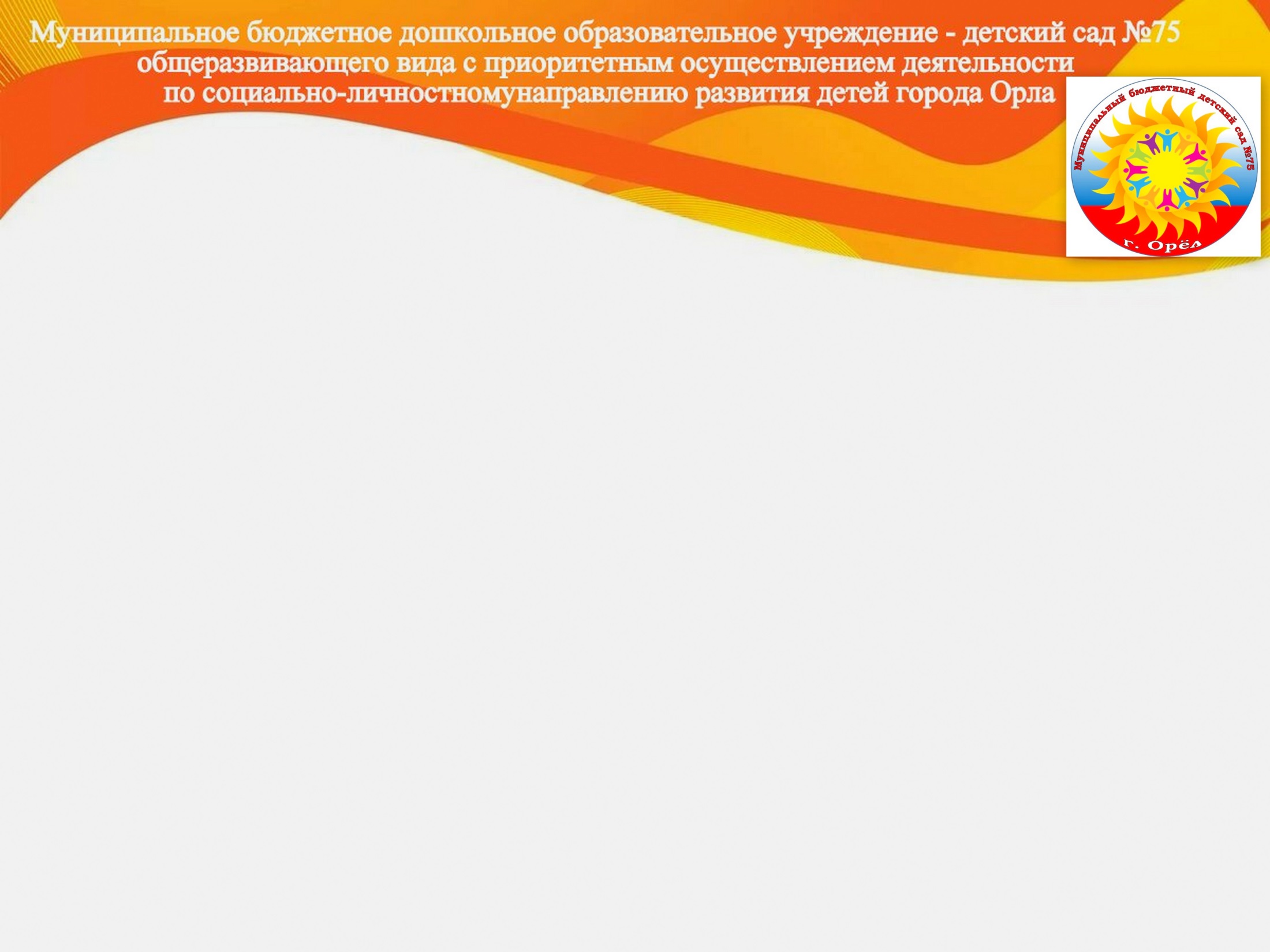 Воспитанники с питомцами
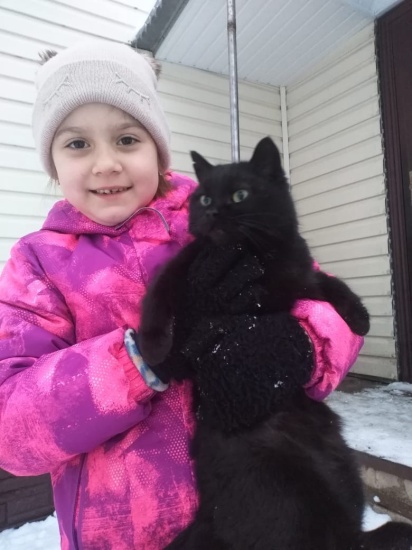 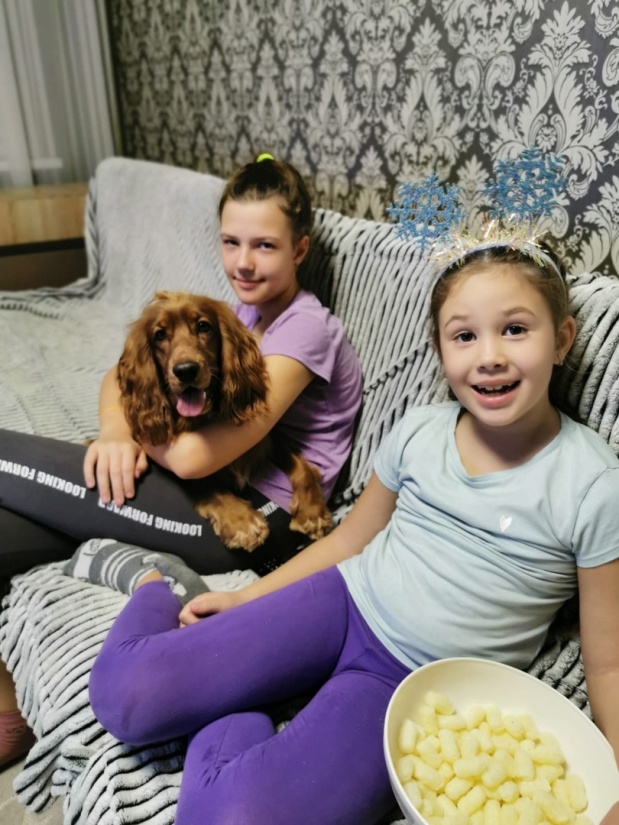 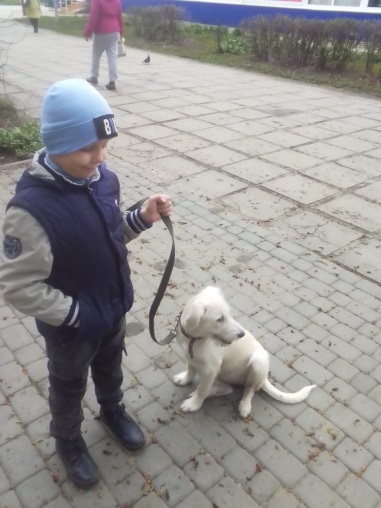 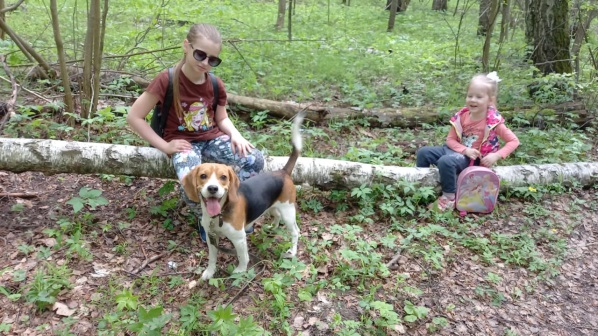 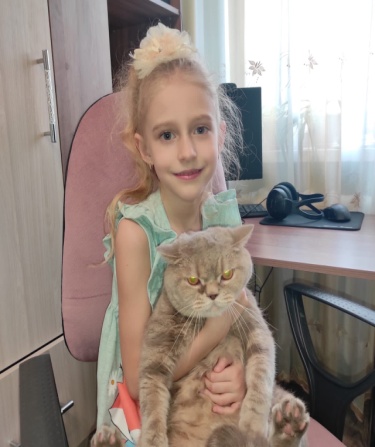 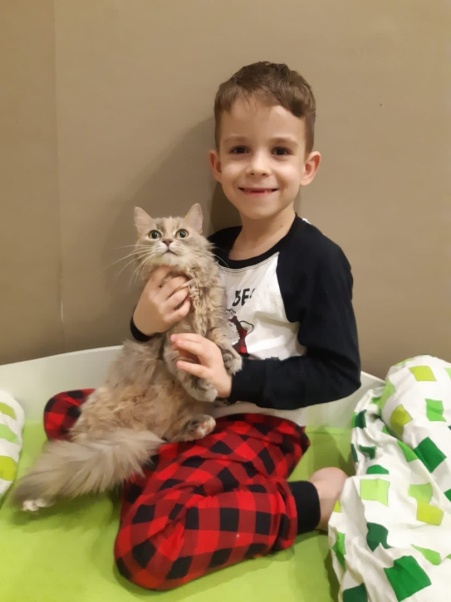 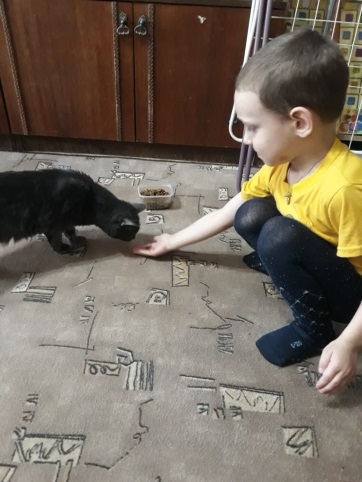 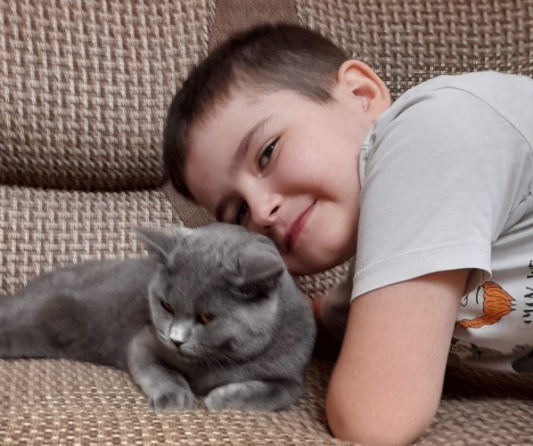 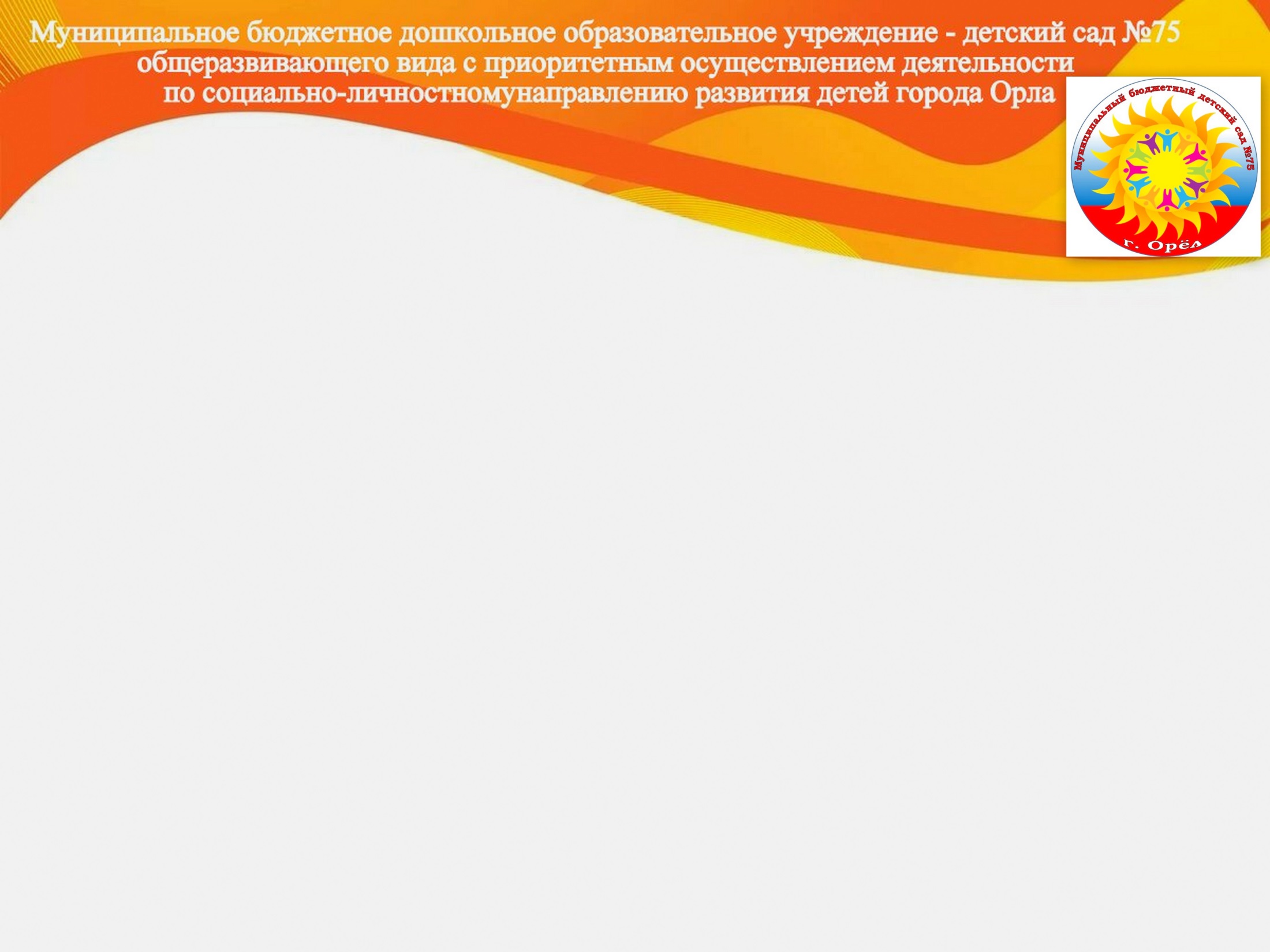 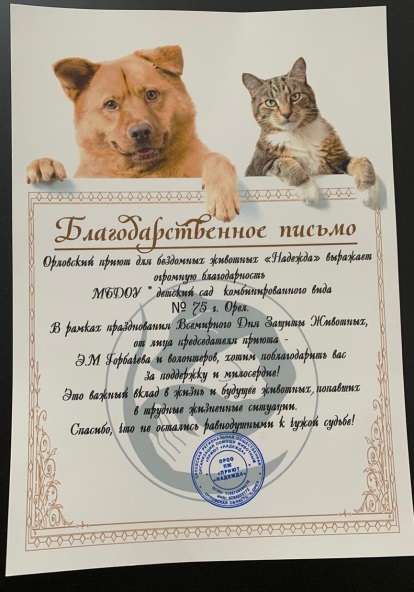 Наши достижения:
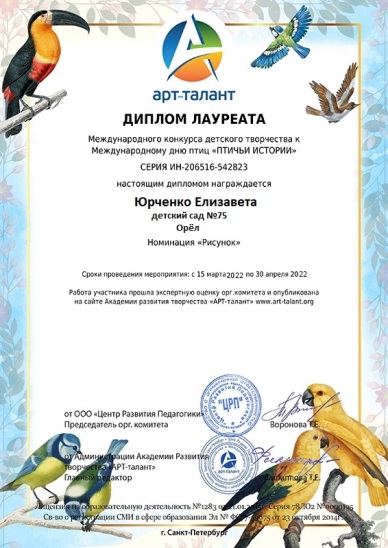 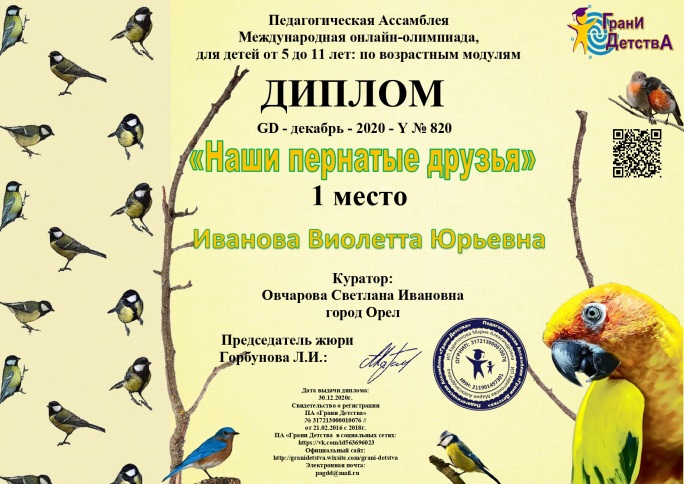 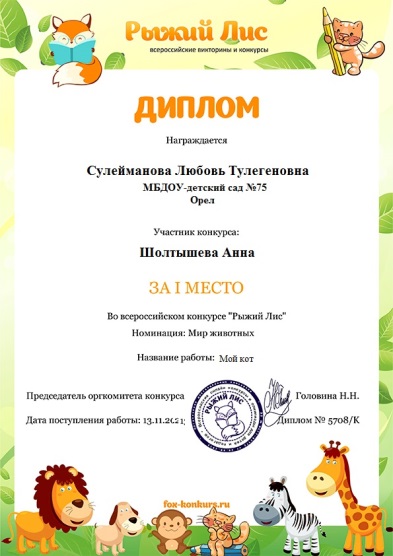 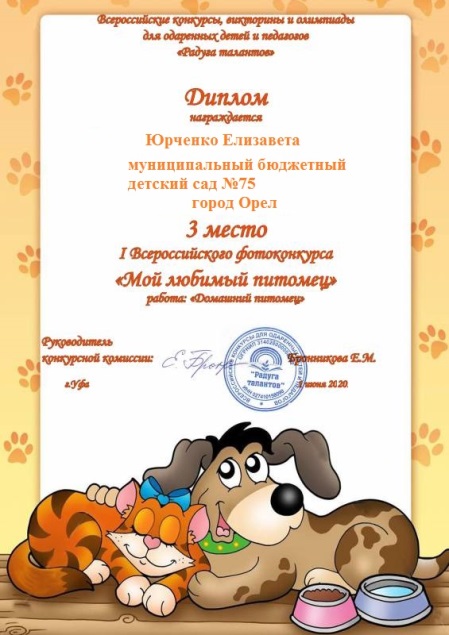 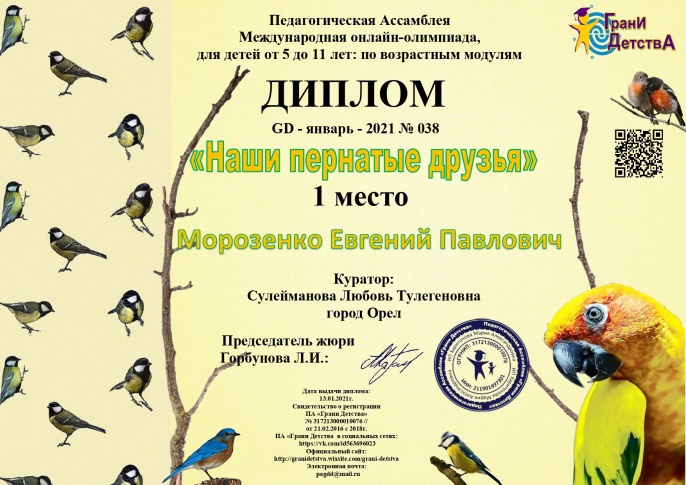 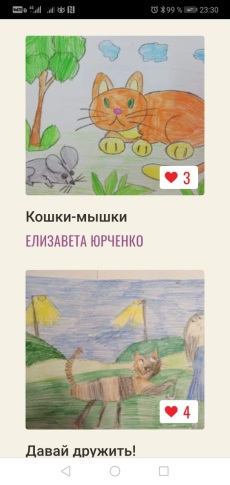 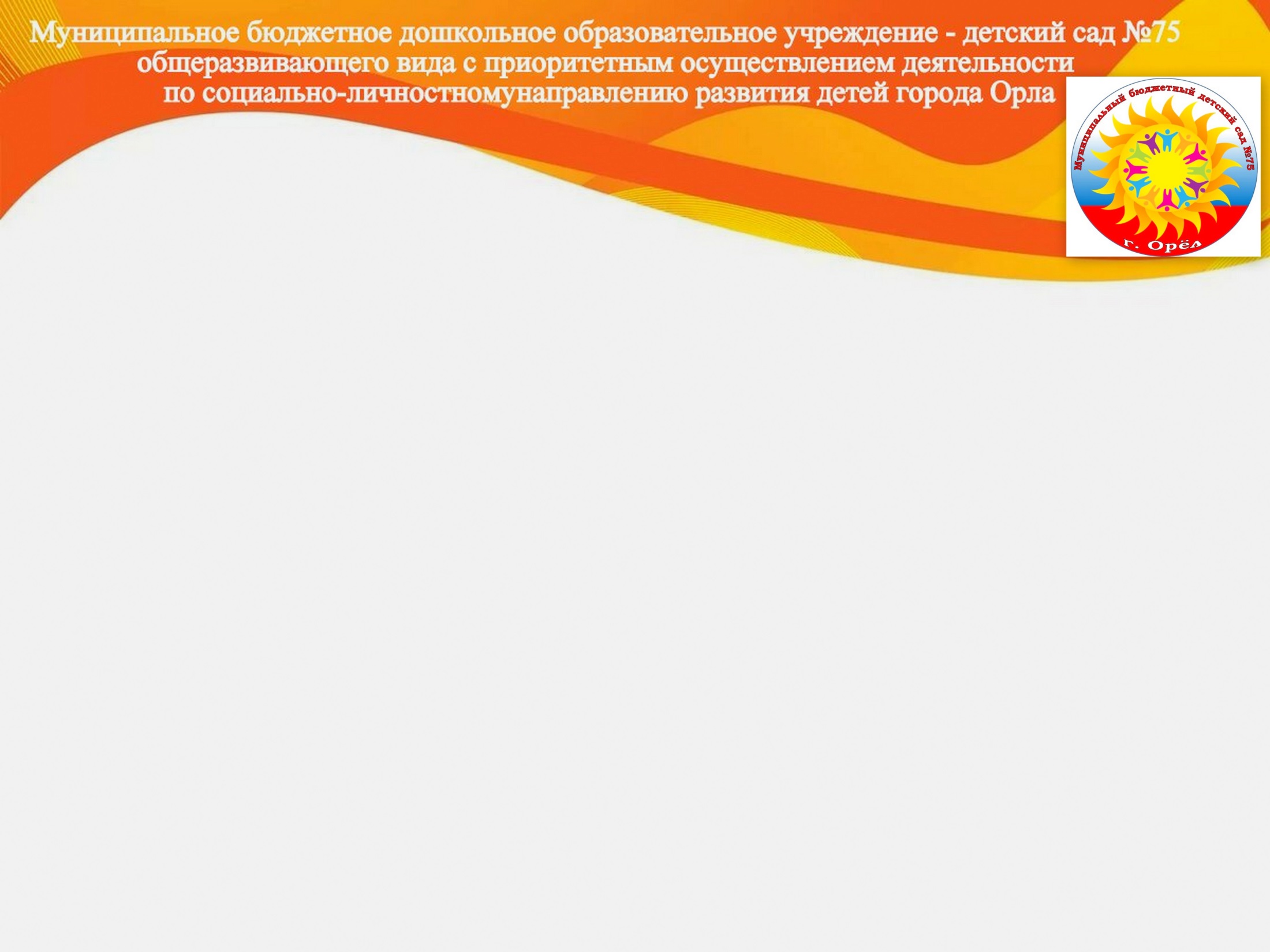 ЗА ВРЕМЯ РЕАЛИЗАЦИИ ПЛОЩАДКИ 
«МЫ ТВОИ ДРУЗЬЯ!» 
4 СЕМЬИ НАШИХ ВОСПИТАННИКОВ ЗАВЕЛИ ДОМАШНИХ ПИТОМЦЕВ
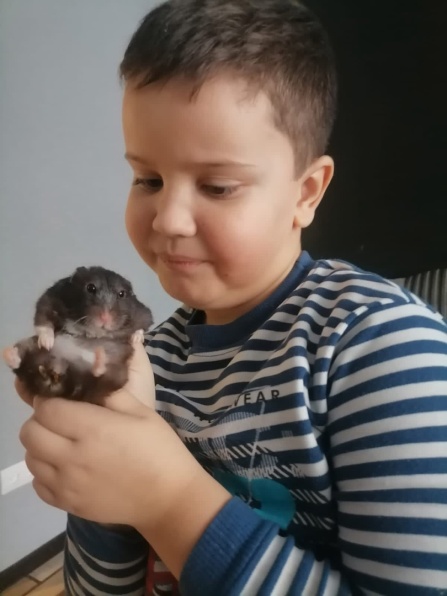 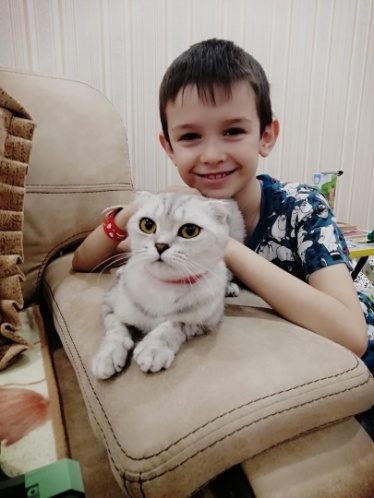 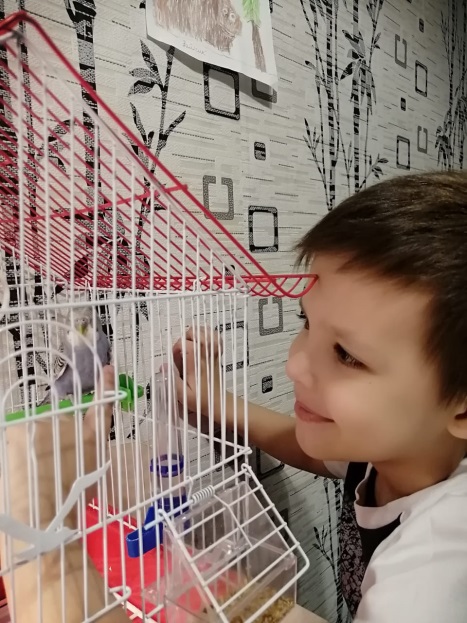 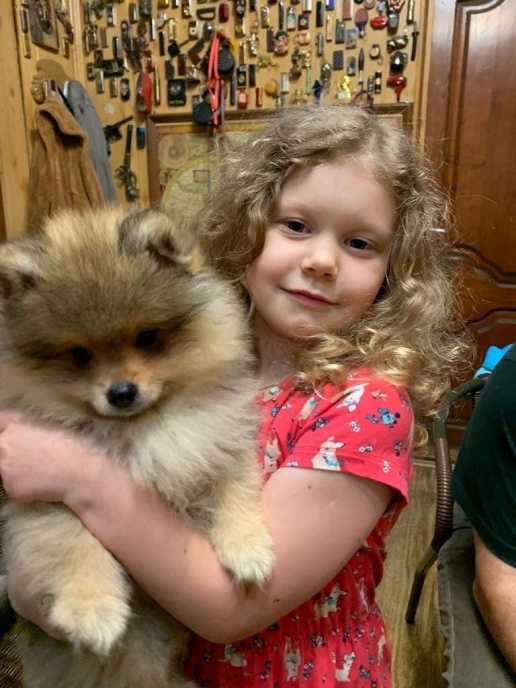 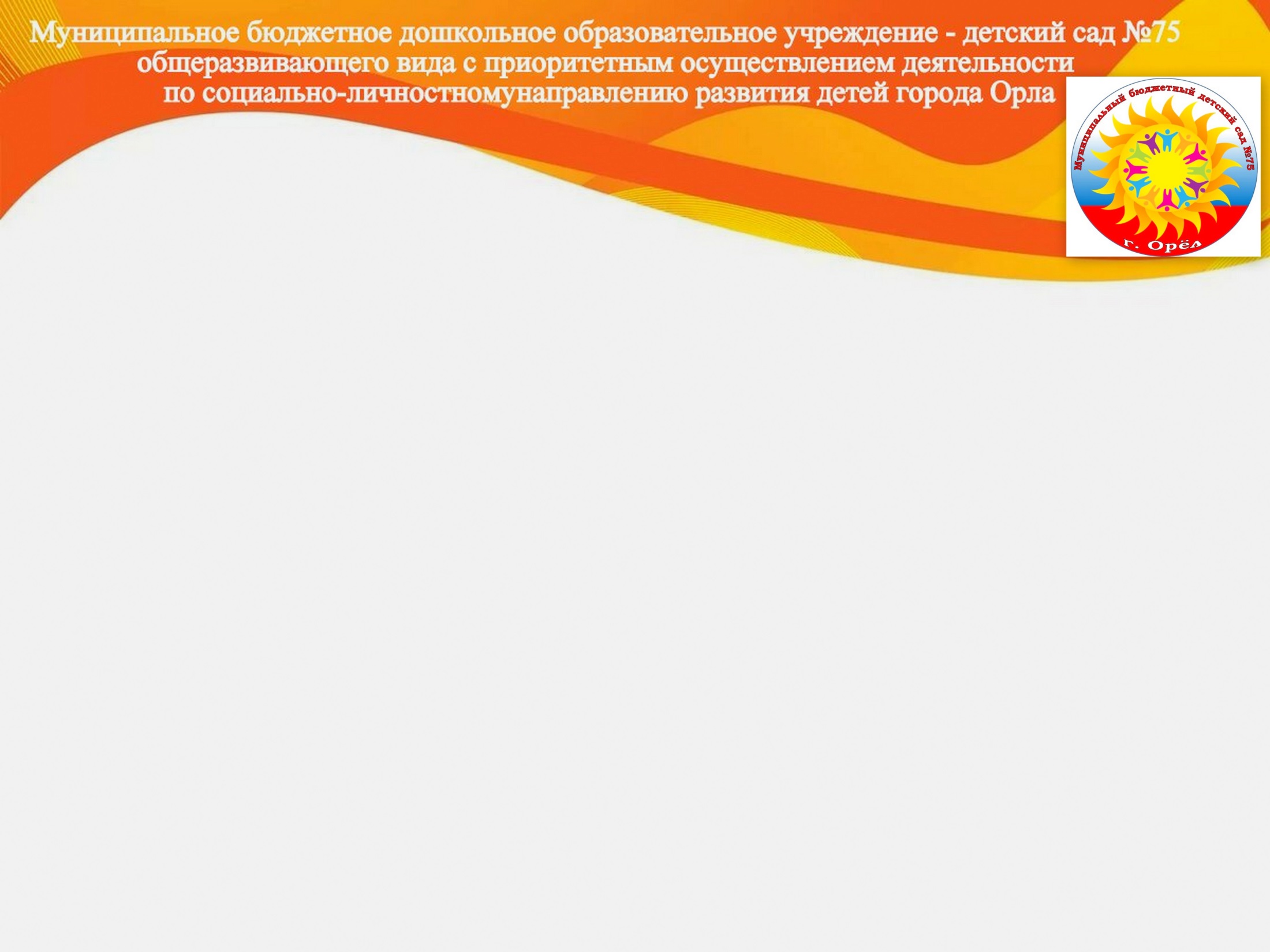 ОДНА ИЗ СЕМЕЙ НАШИХ ВОСПИТАННИКОВ ПРИНЯЛА УЧАСТИЕ В ВЫСТАВКЕ
 СО СВОИМ КОТОМ
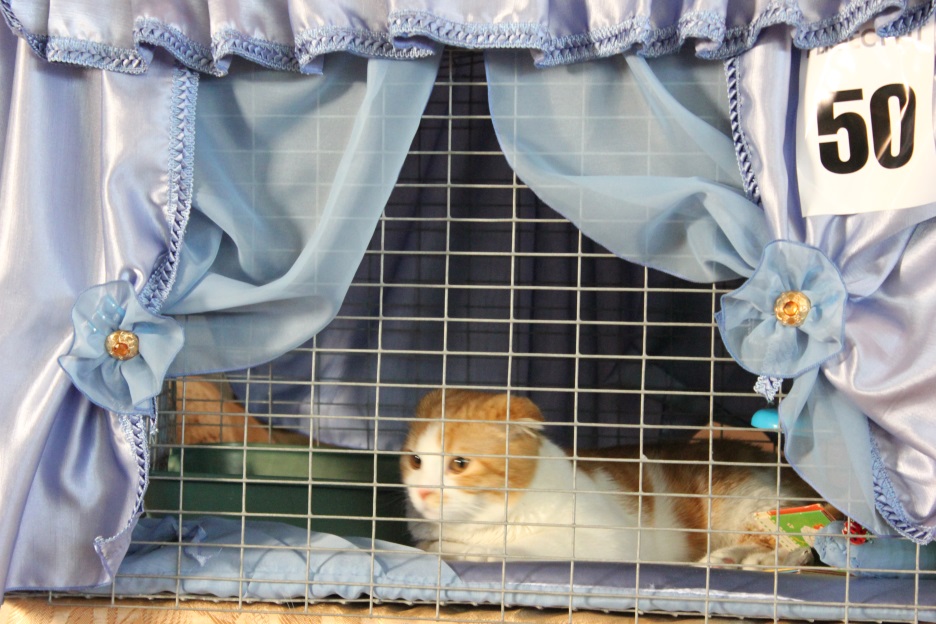 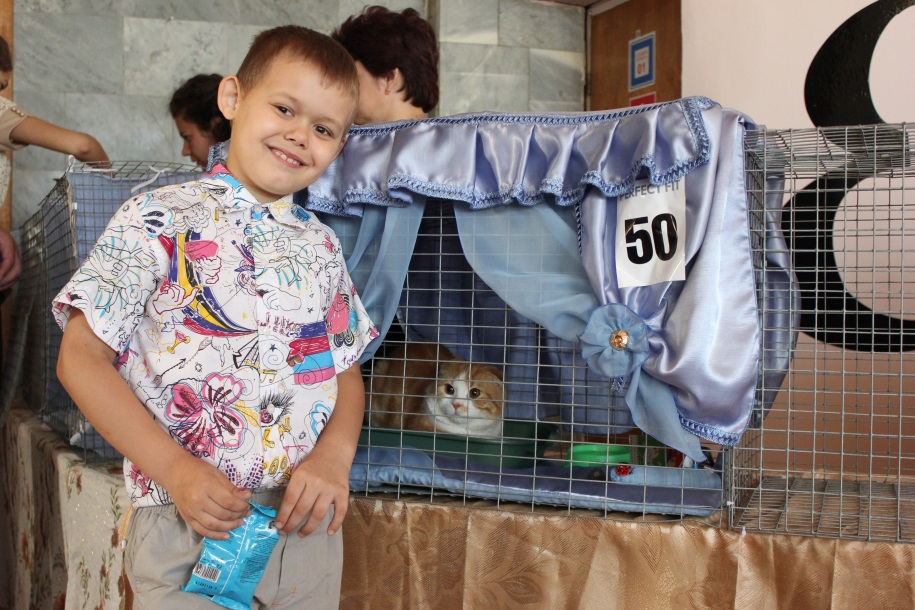 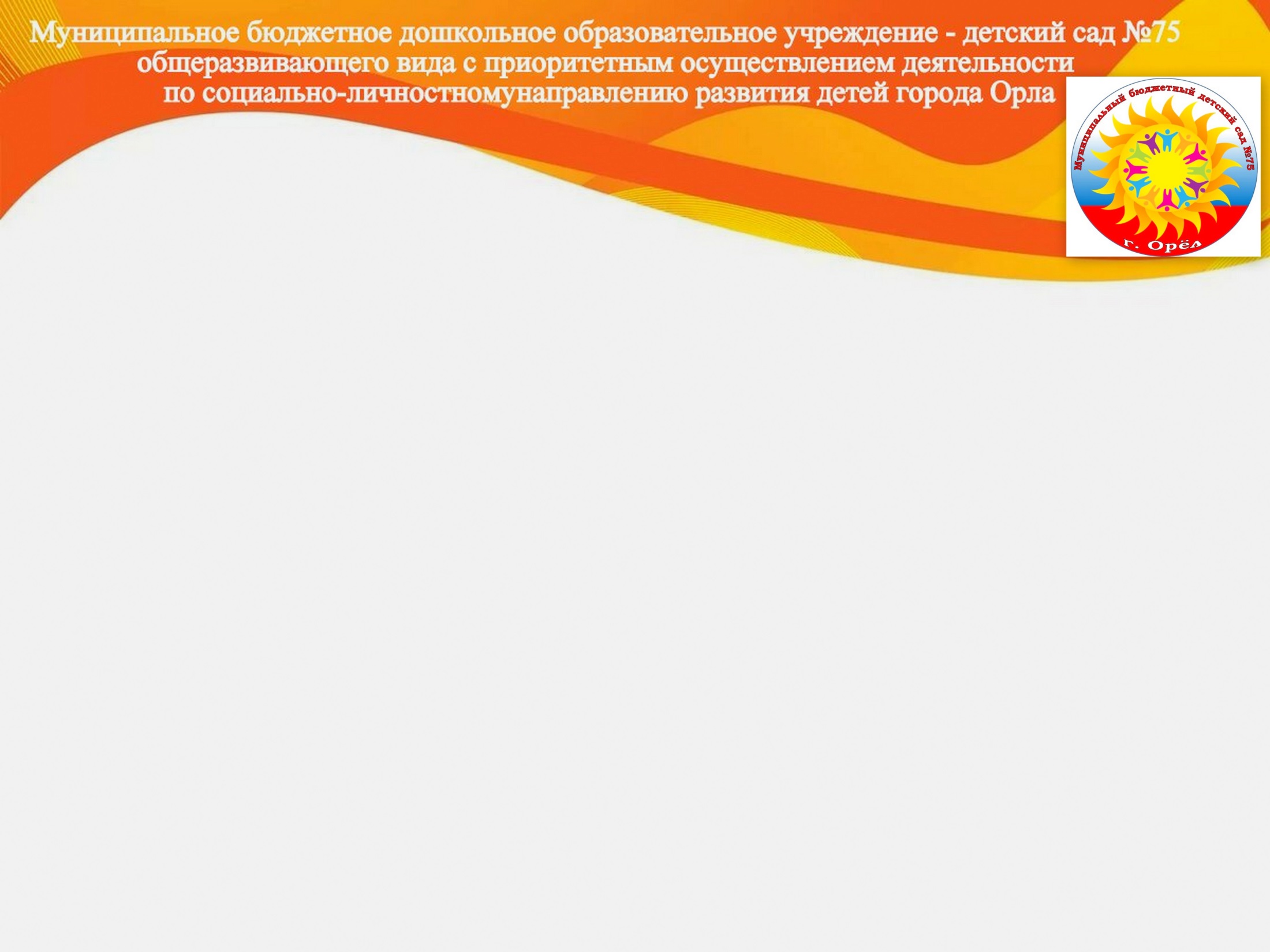 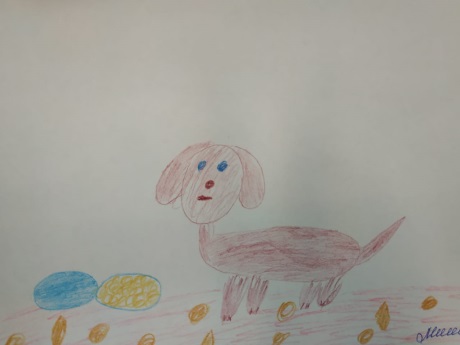 " Сострадание к животным так тесно связано с добротой характера, что можно с уверенностью утверждать:
 кто жесток с животными, тот не может быть добрым человеком".
Артур Шопенгауэр
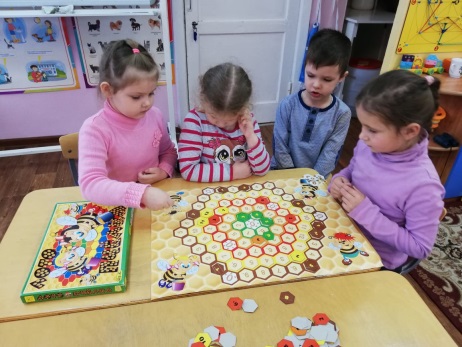 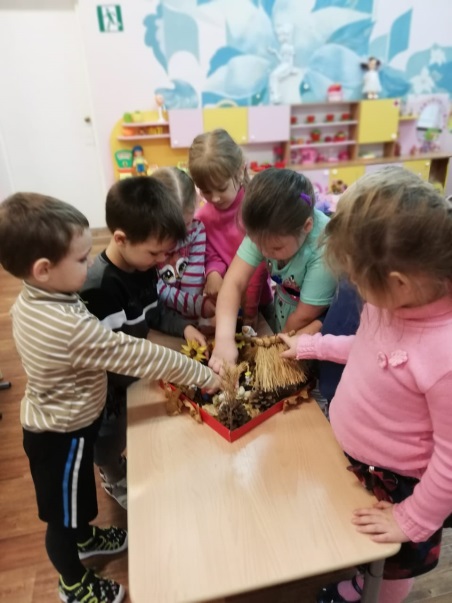 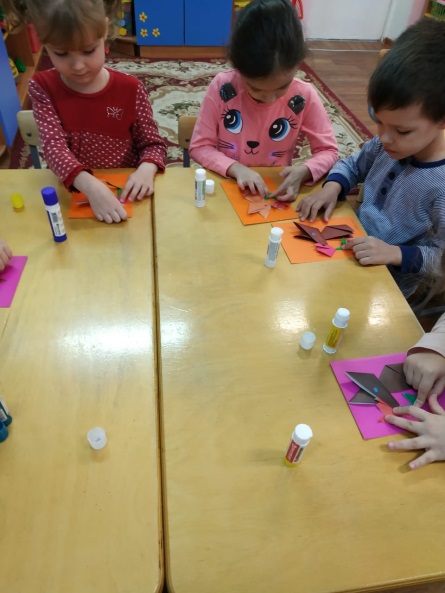 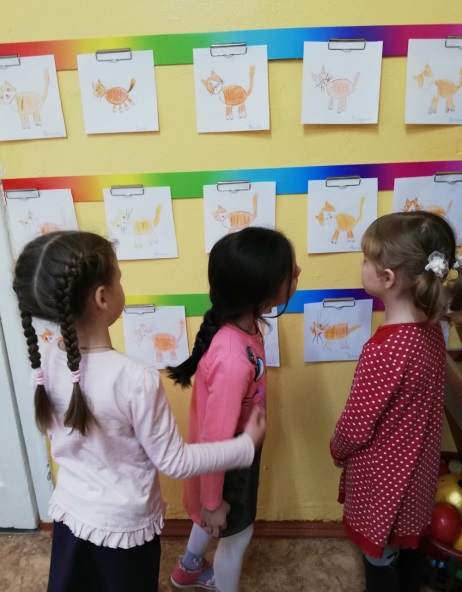 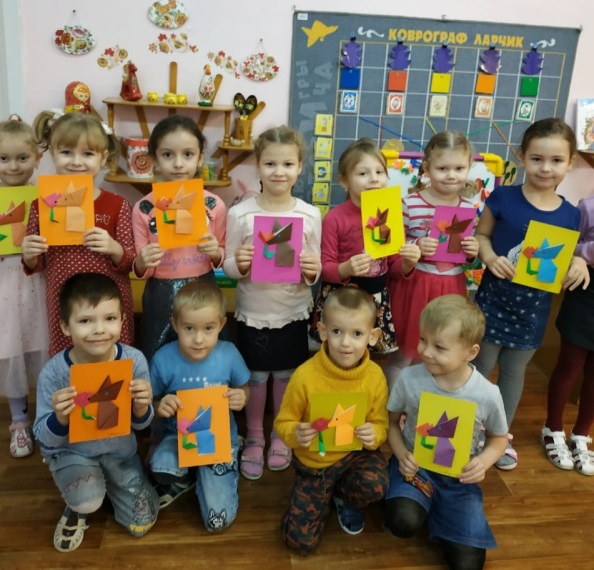